«Социальные медиа в маркетинговой стратегии Исторической библиотеки»
Количество выпущенных изданий за 30 лет деятельности издательства
“Всего с 1991 гг. было выпущено более 500 наименований изданий “
Военно-историческая литература
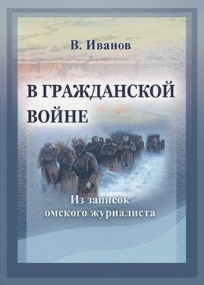 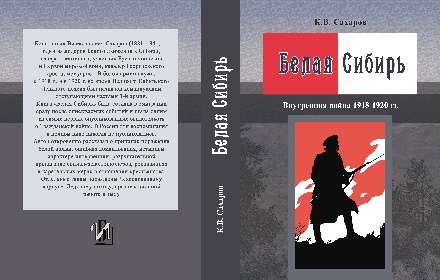 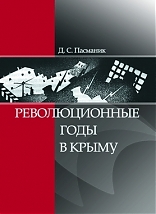 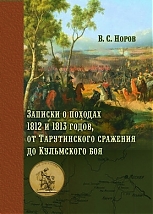 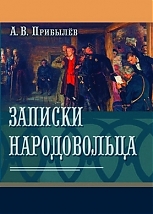 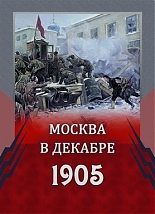 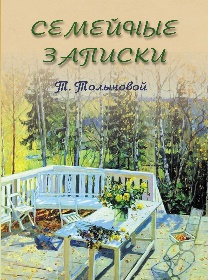 Женские мемуары XIX века
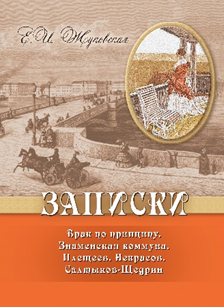 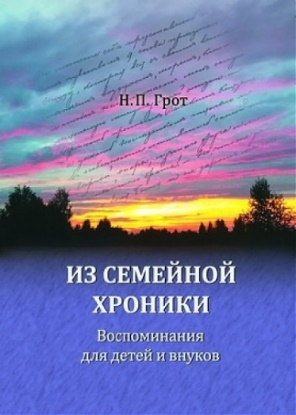 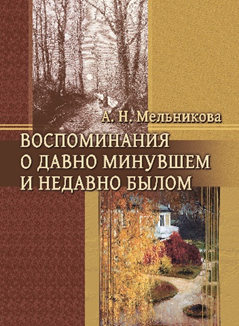 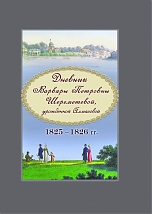 Путешествуем по России
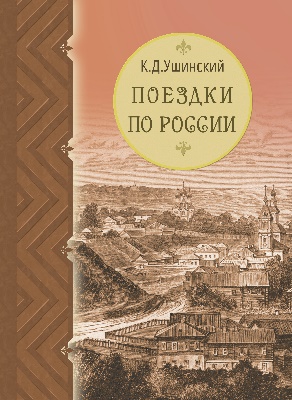 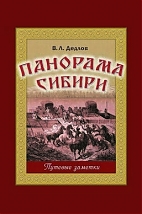 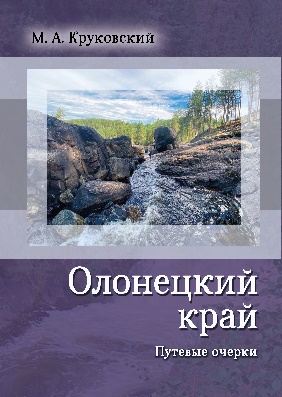 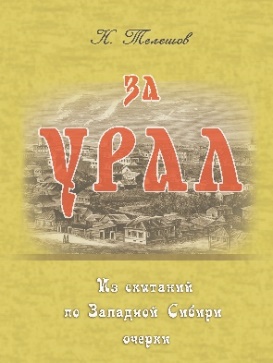 Новая жизнь редких книгРепринты - тираж 100 экз.
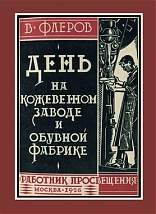 история кулинарии, моды, Москвы, книжного дела, театра, русской армии и революции
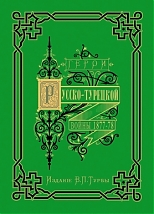 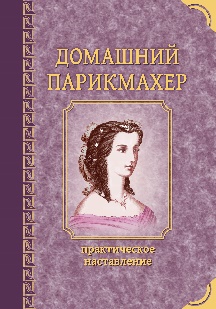 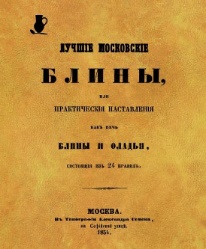 Научные изданиямонографии, труды историков
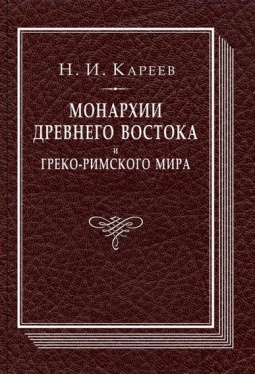 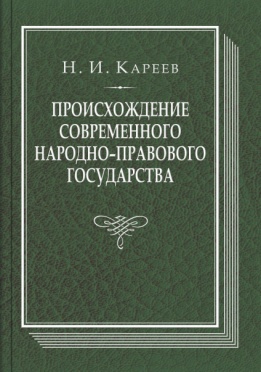 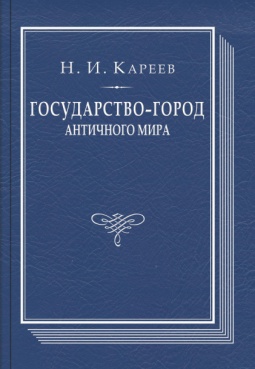 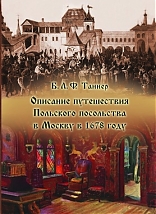 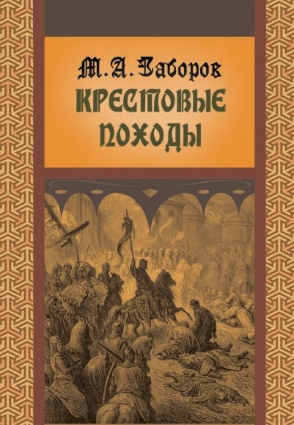 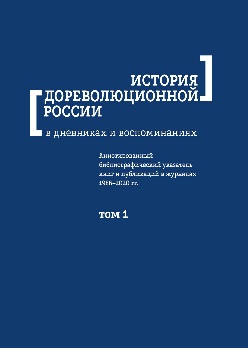 Библиография, сборники, справочные издания
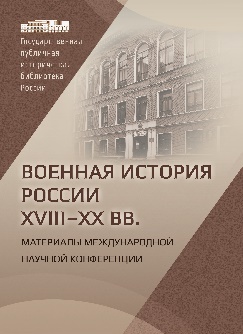 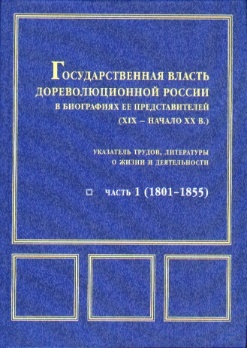 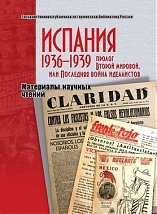 Иллюстрированные каталоги
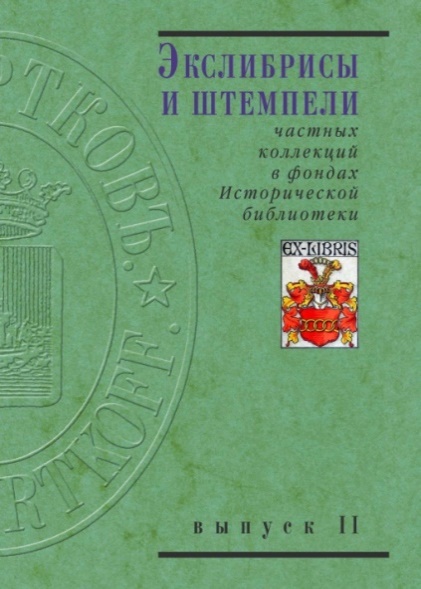 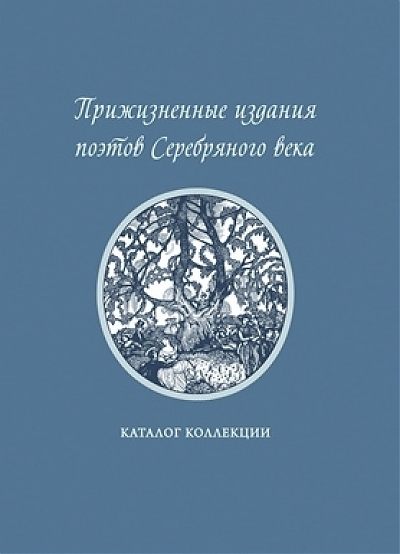 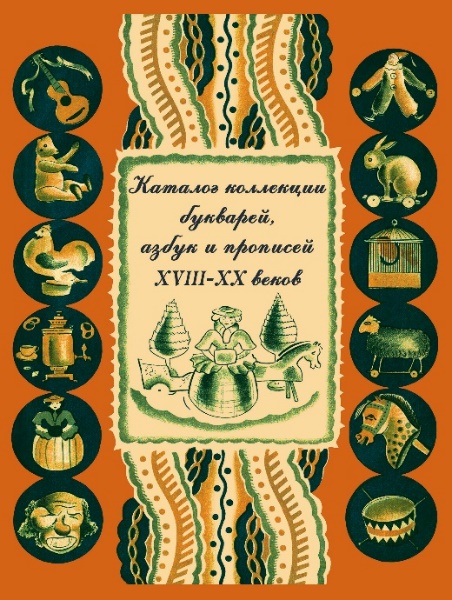 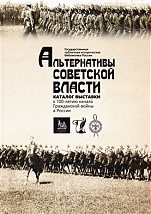 Новинки
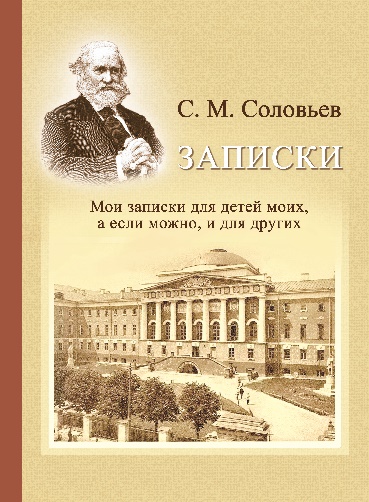 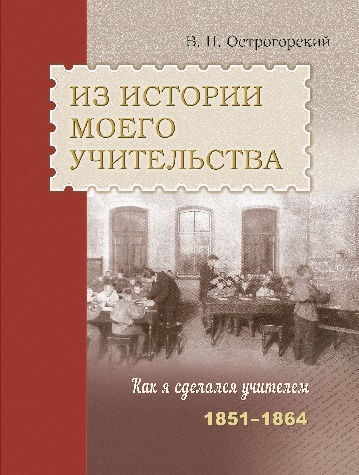 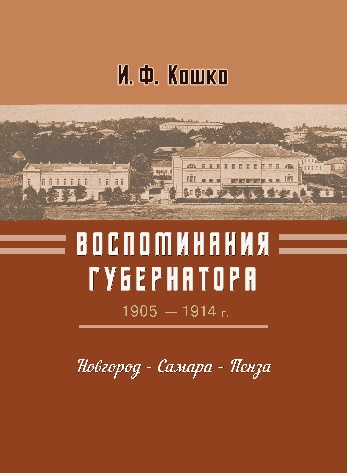 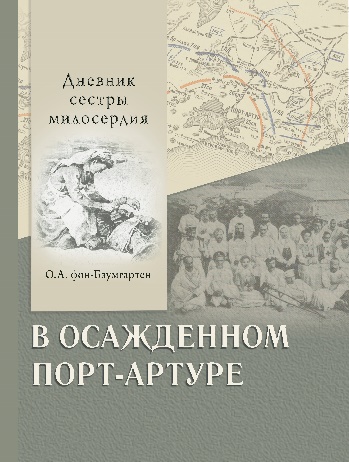 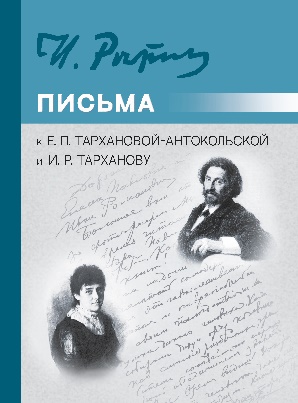 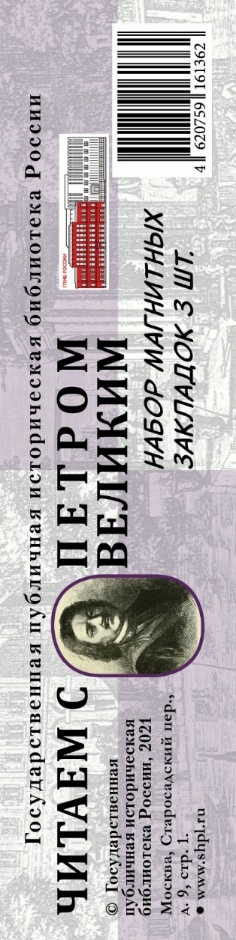 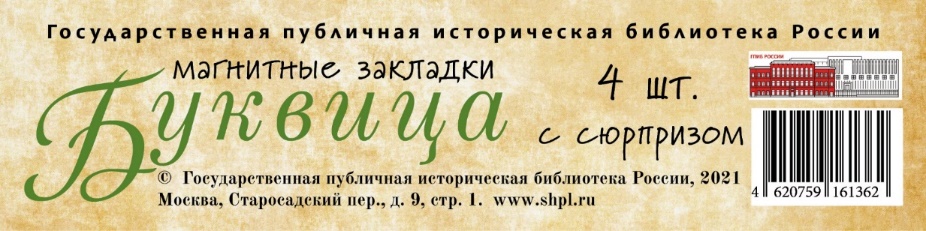 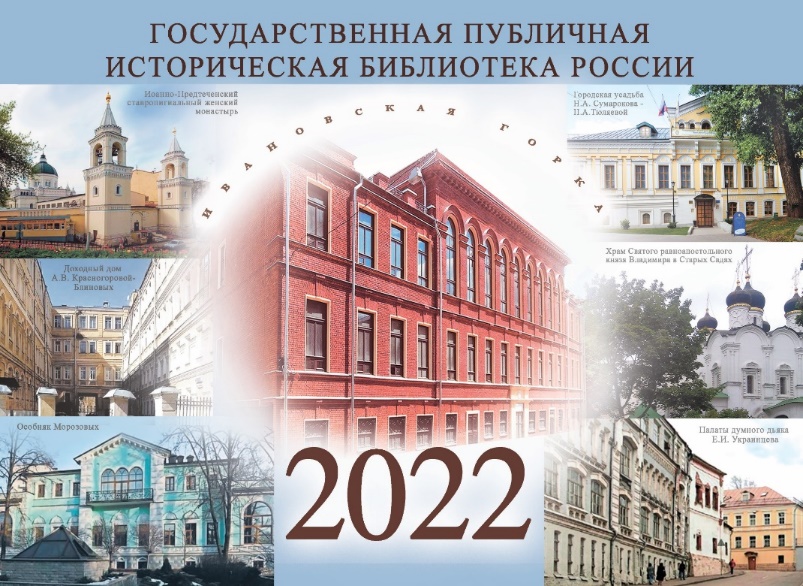 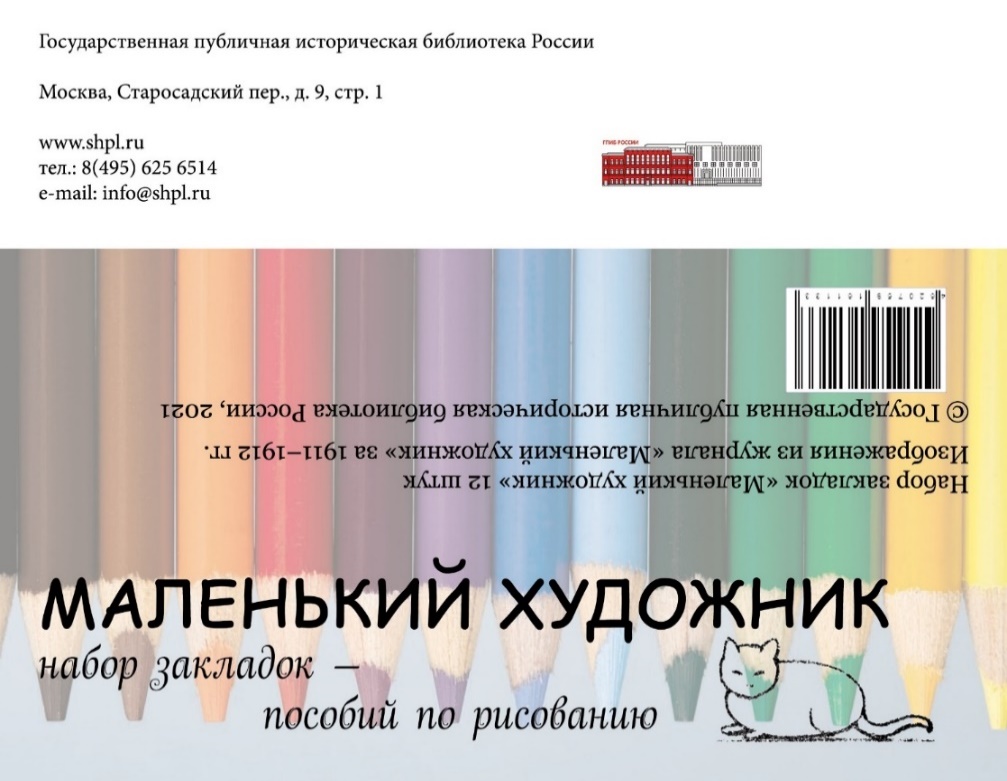 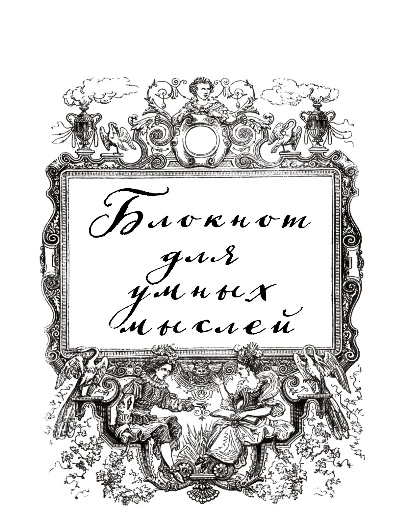 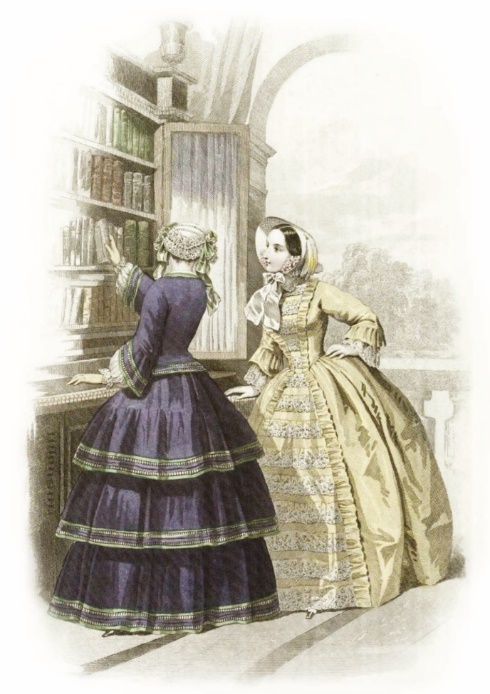 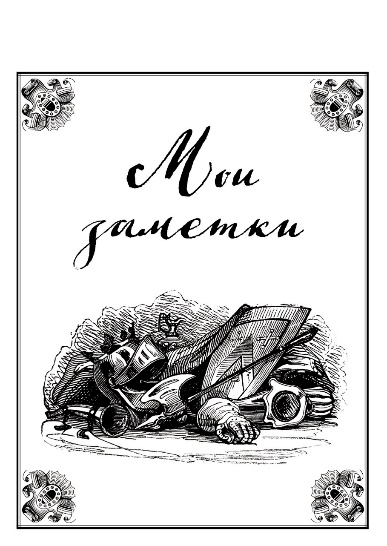 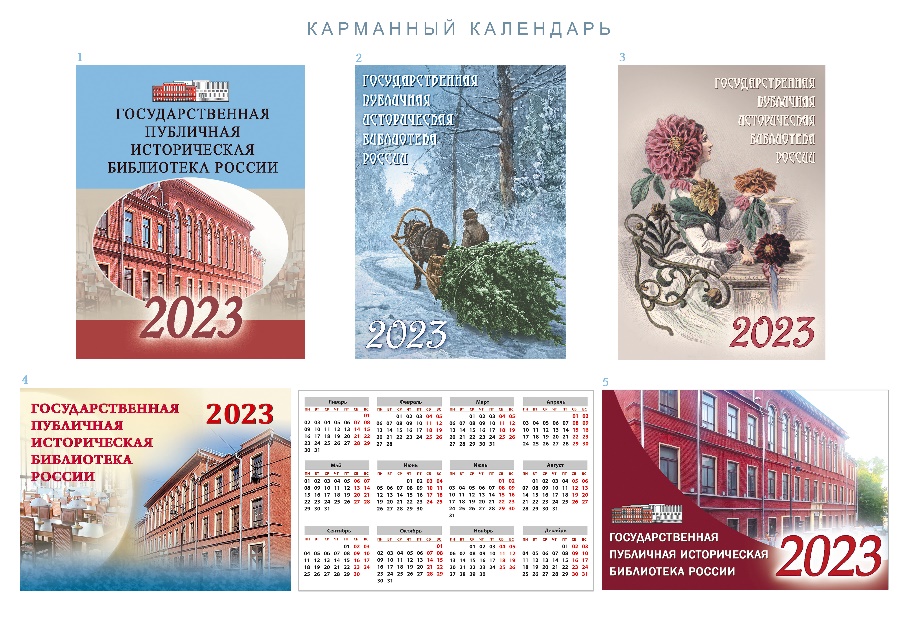 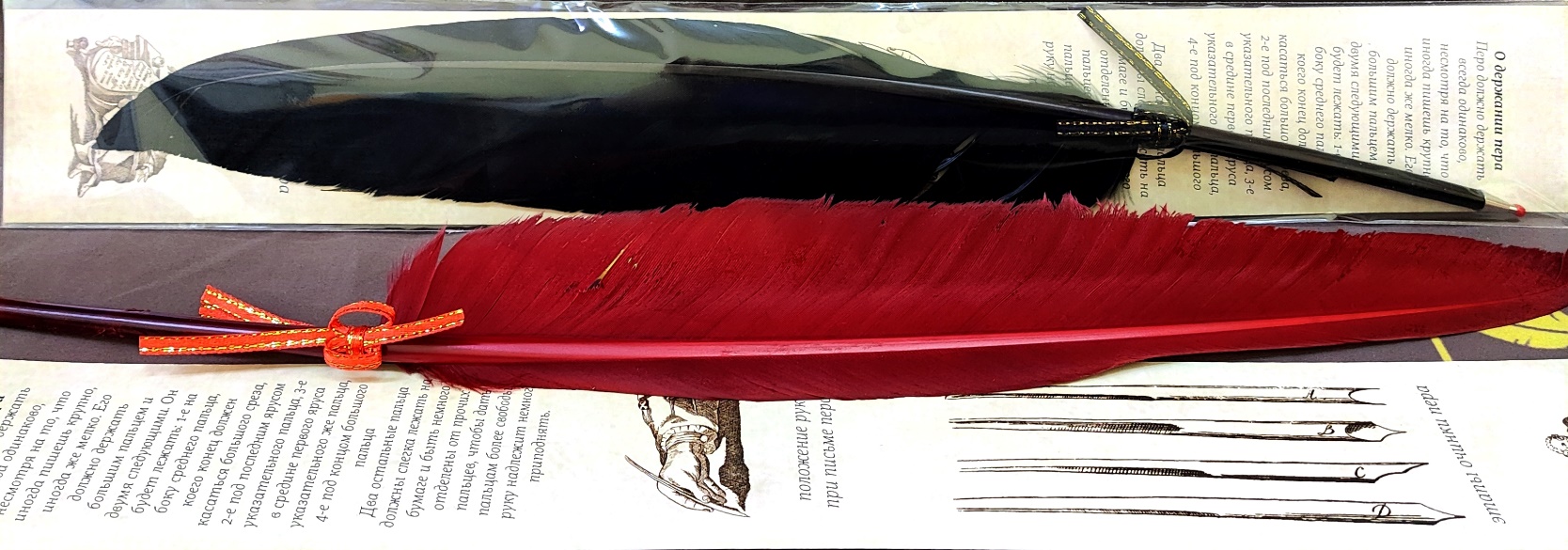 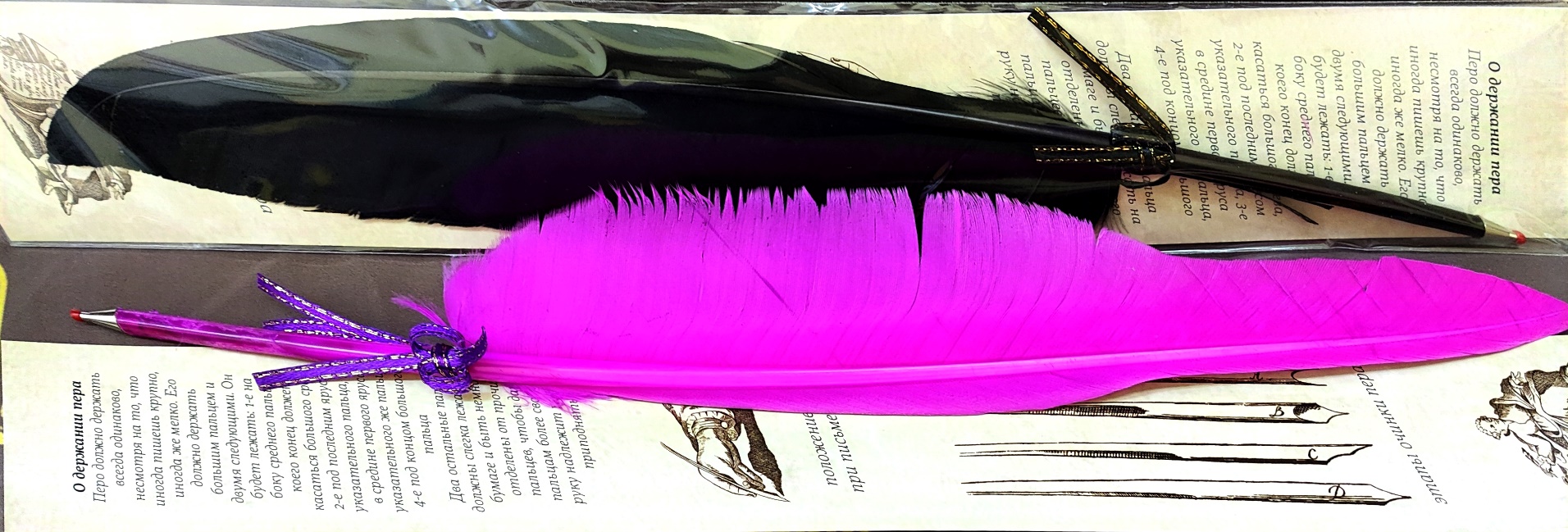 КНИЖНЫЕ ВЫСТАВКИ -ЯРМАРКИ
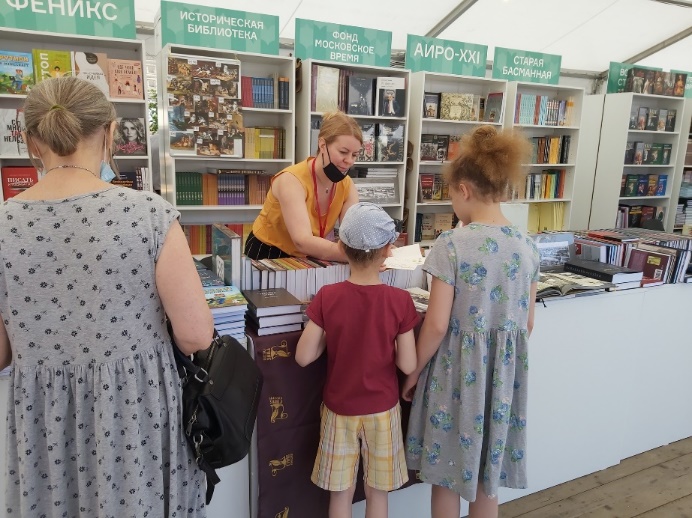 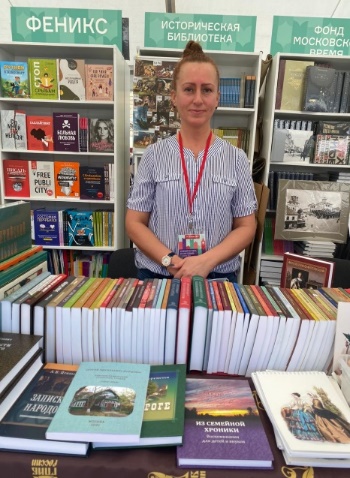 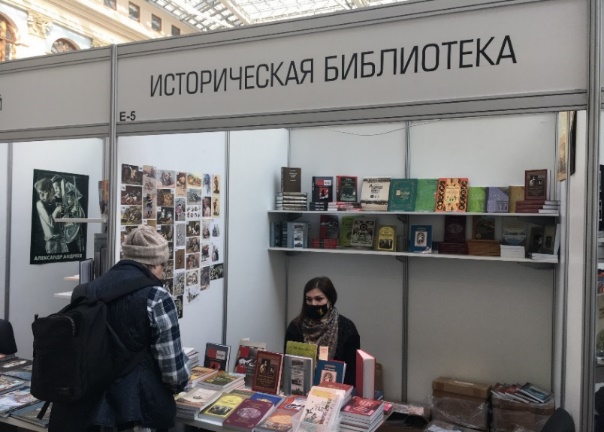 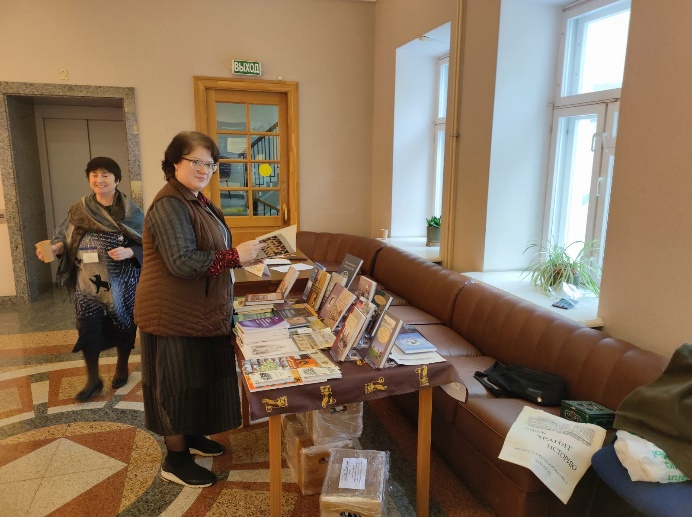 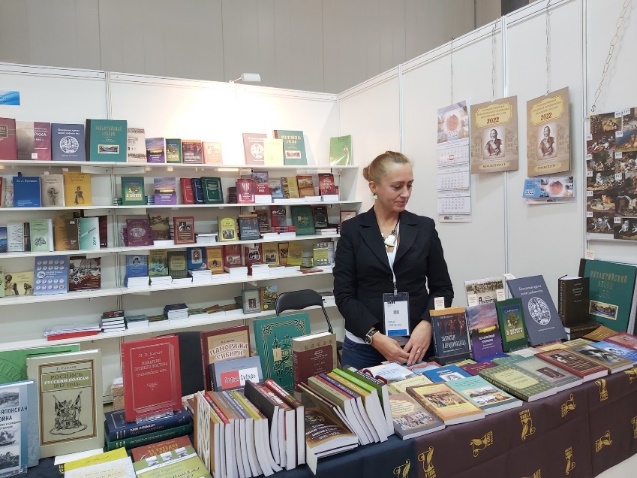 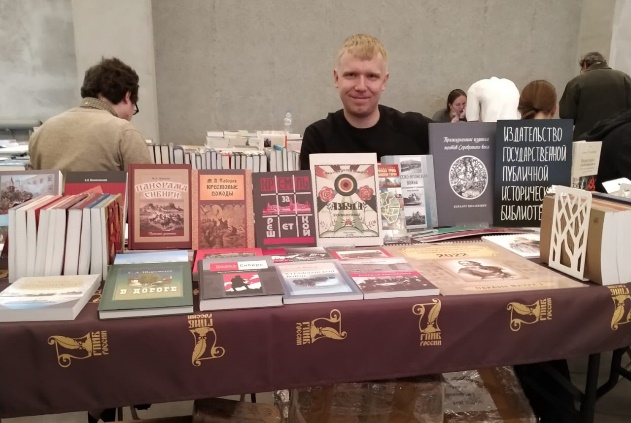 Использование социальных медиа для рекламы книжной продукции
Основные принципы эффективной рекламы книг
Стратегии продвижения книг
Пример успешной рекламной кампании
Плейлист 
«Истории забытых книг»
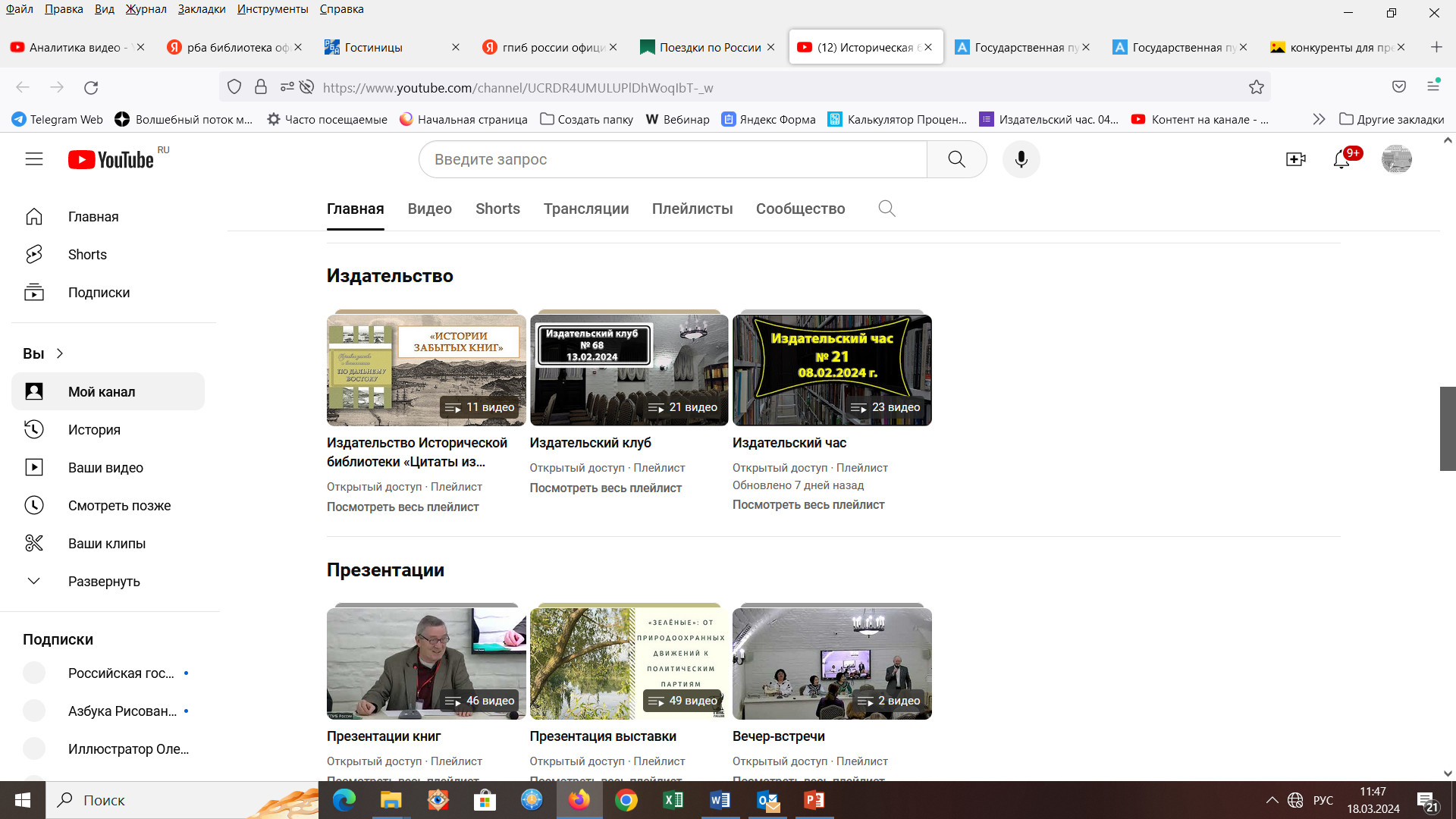 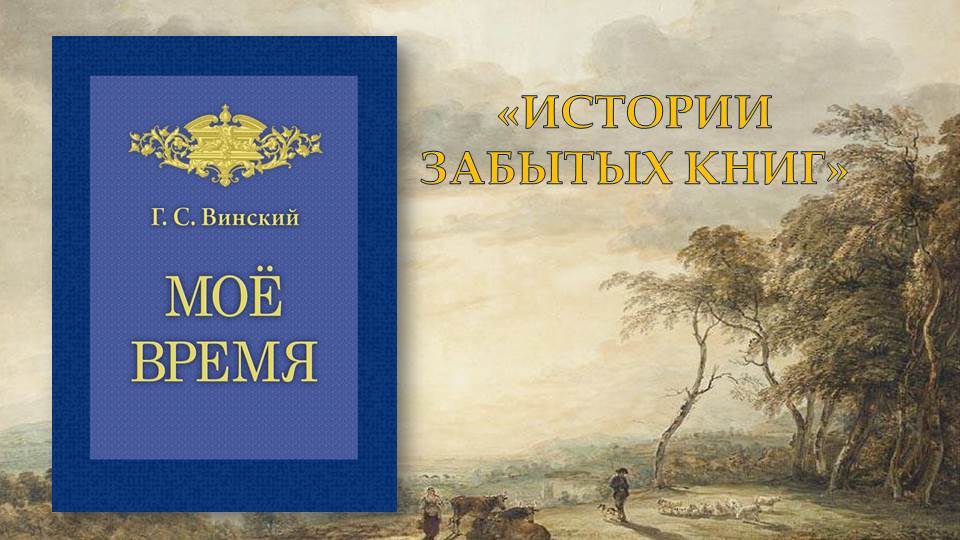 ВИДЕОРОЛИКИ
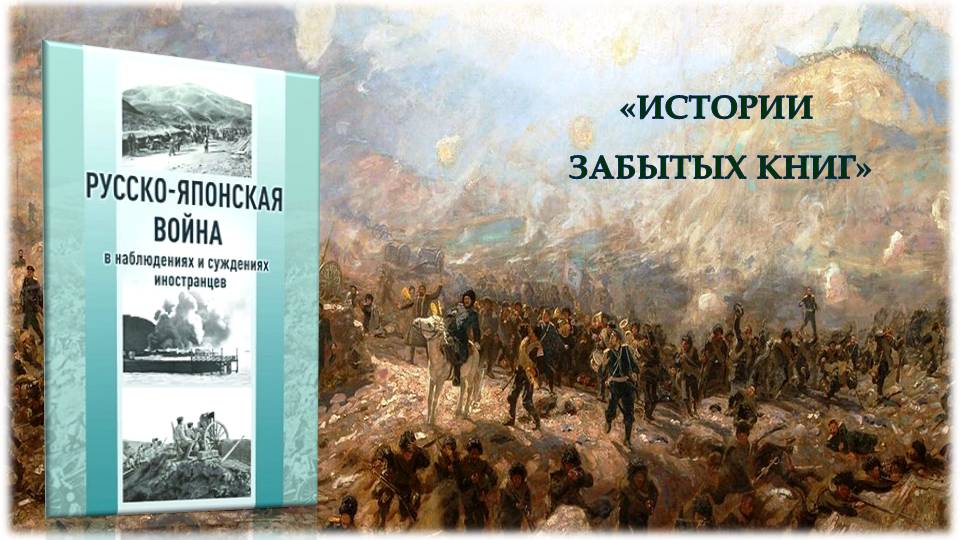 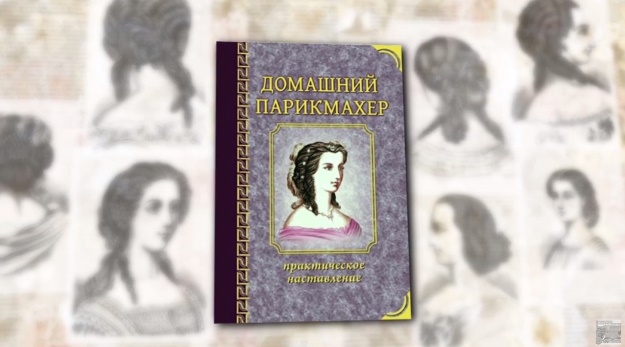 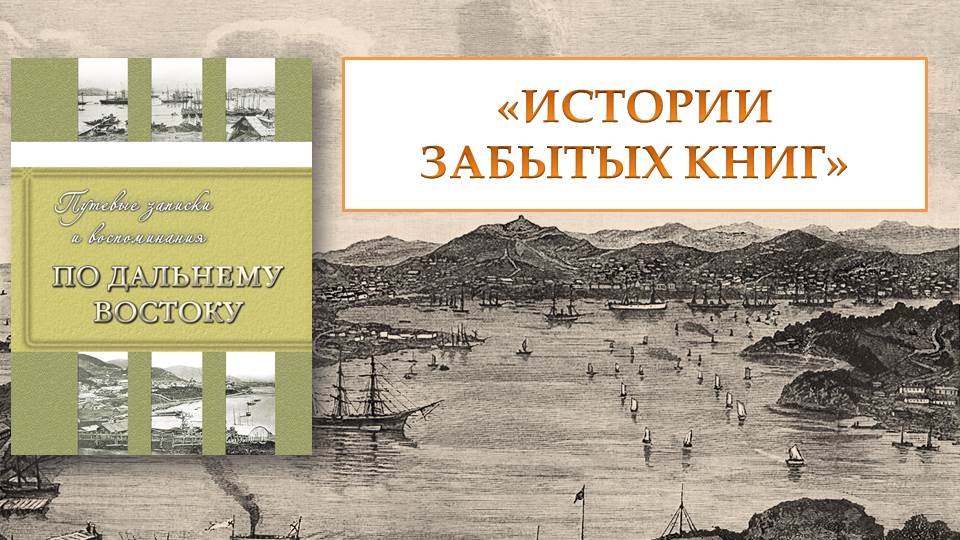 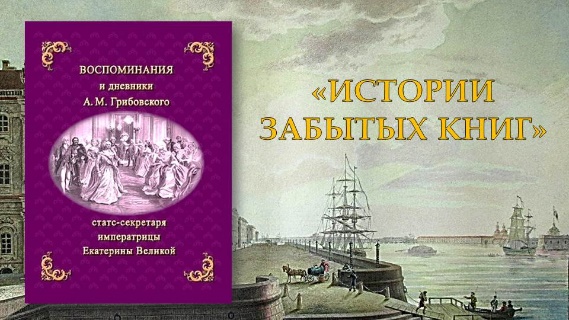 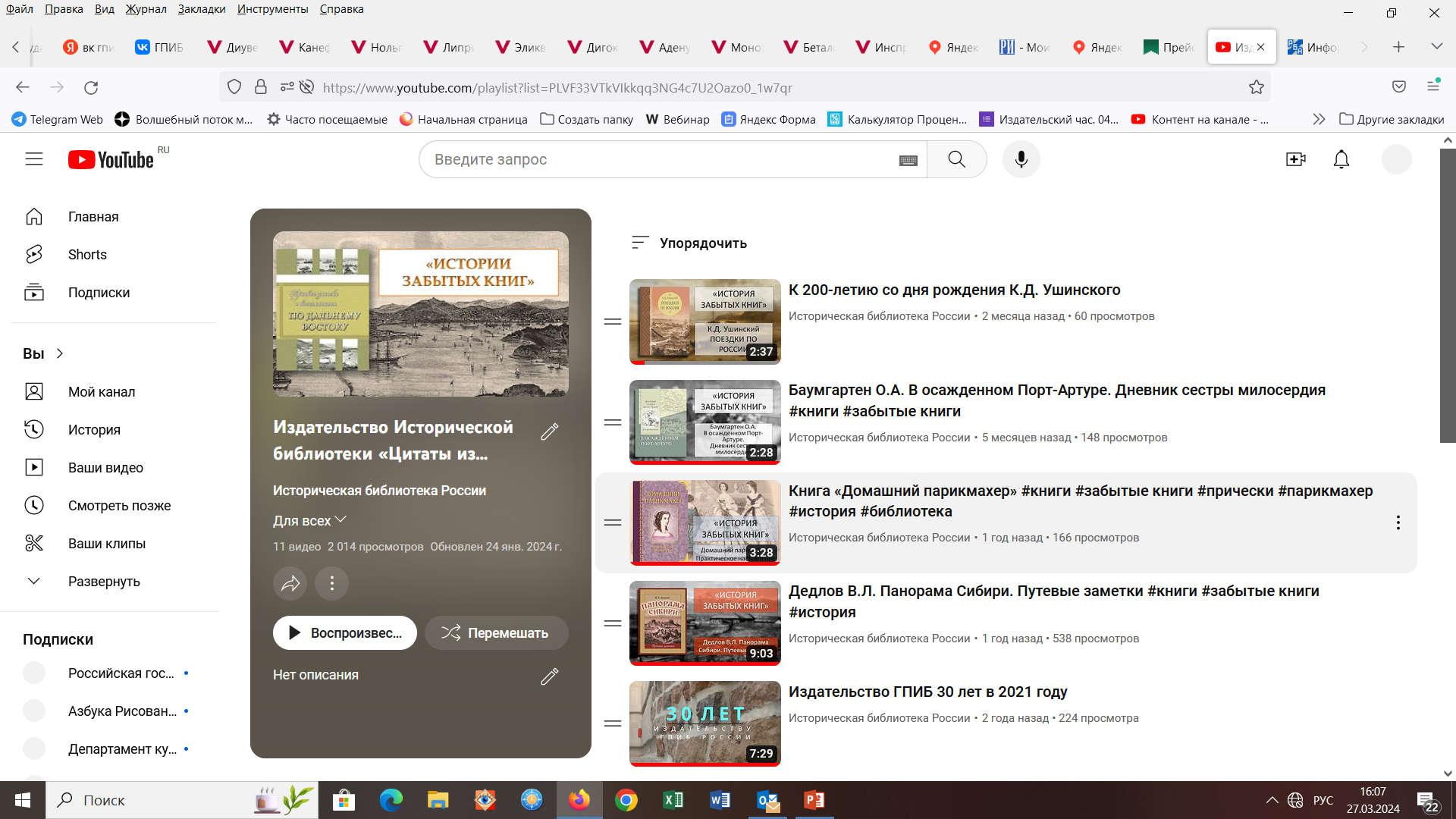 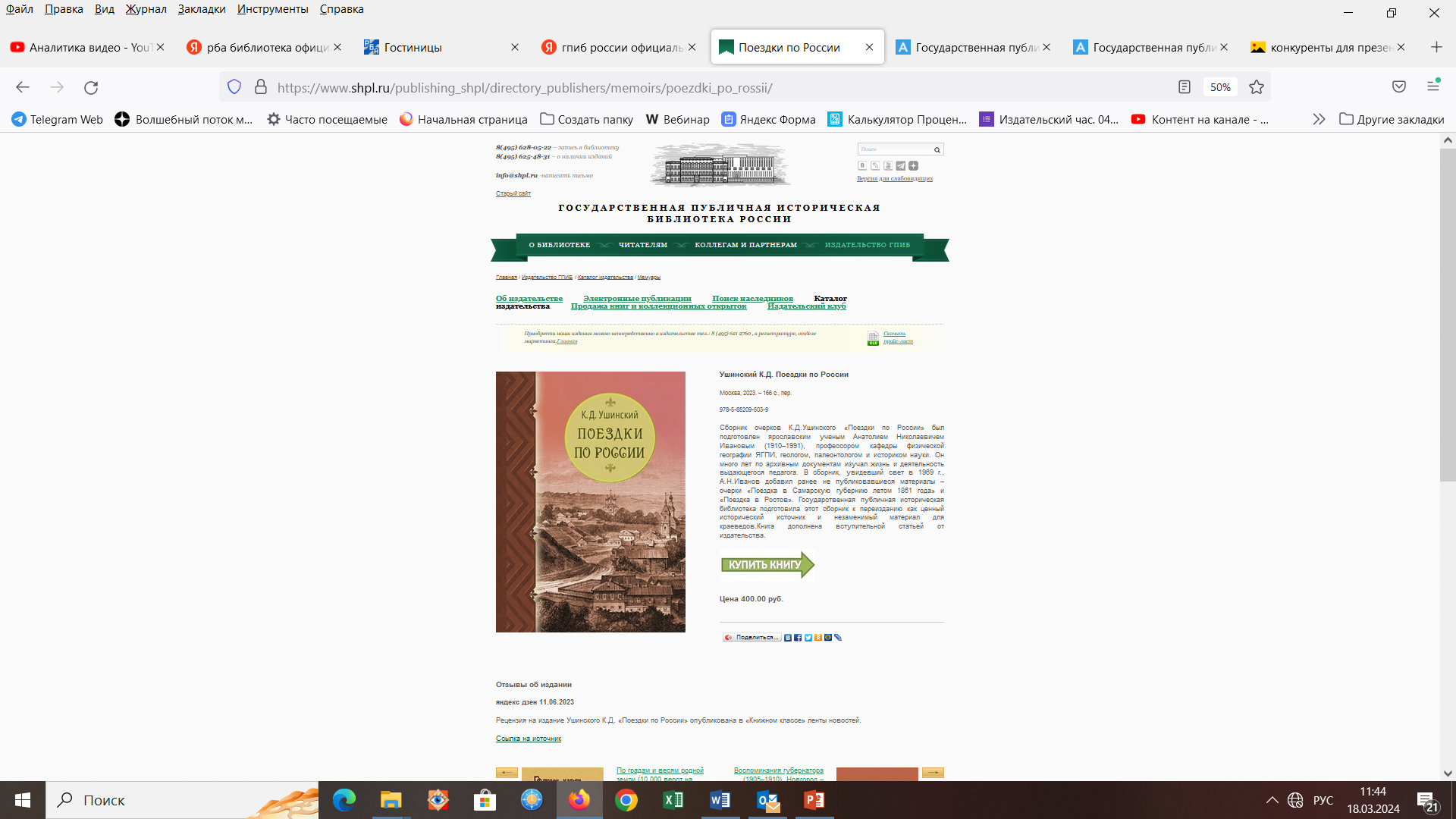 Shpl.ru
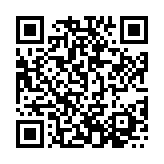 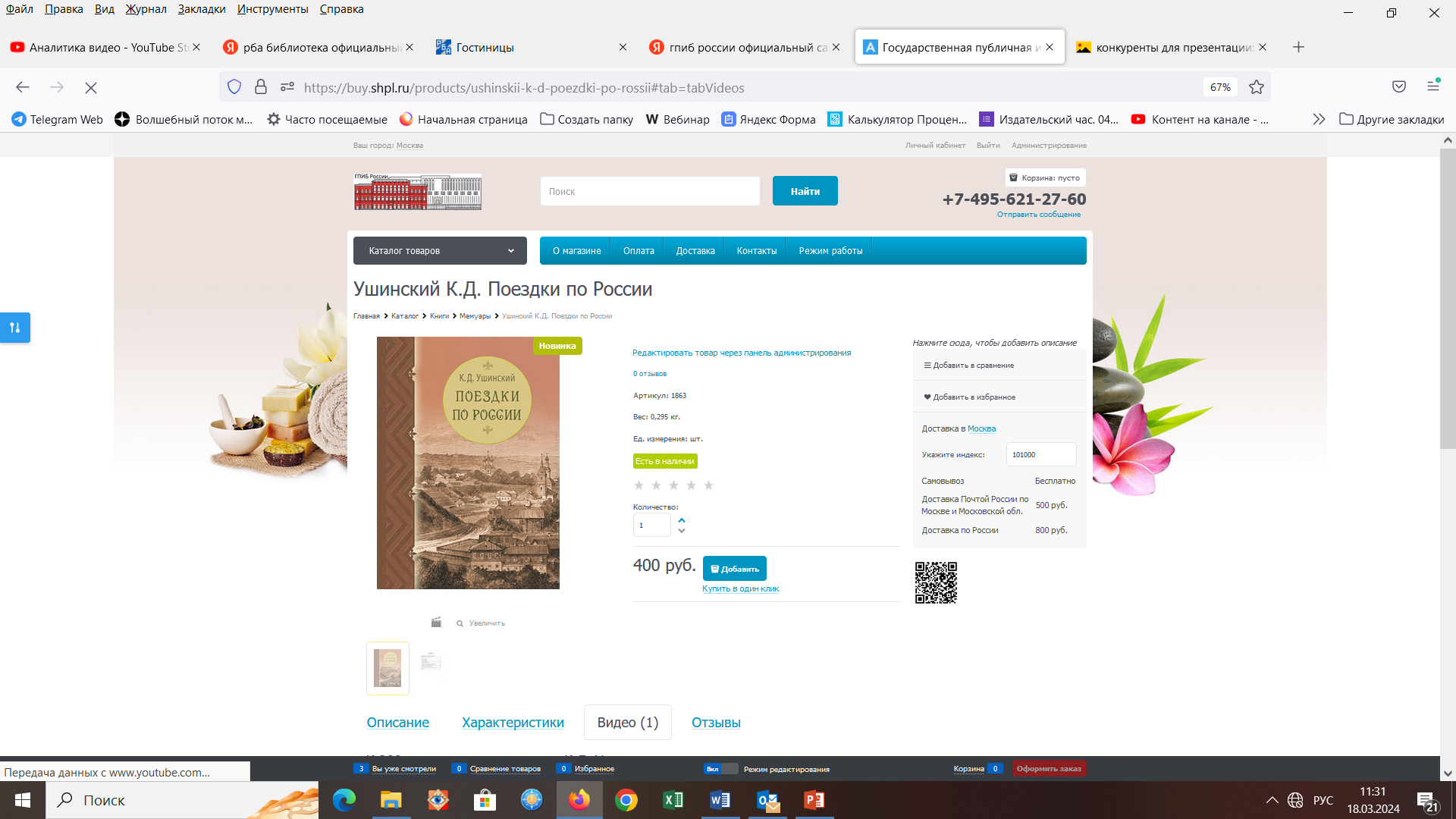 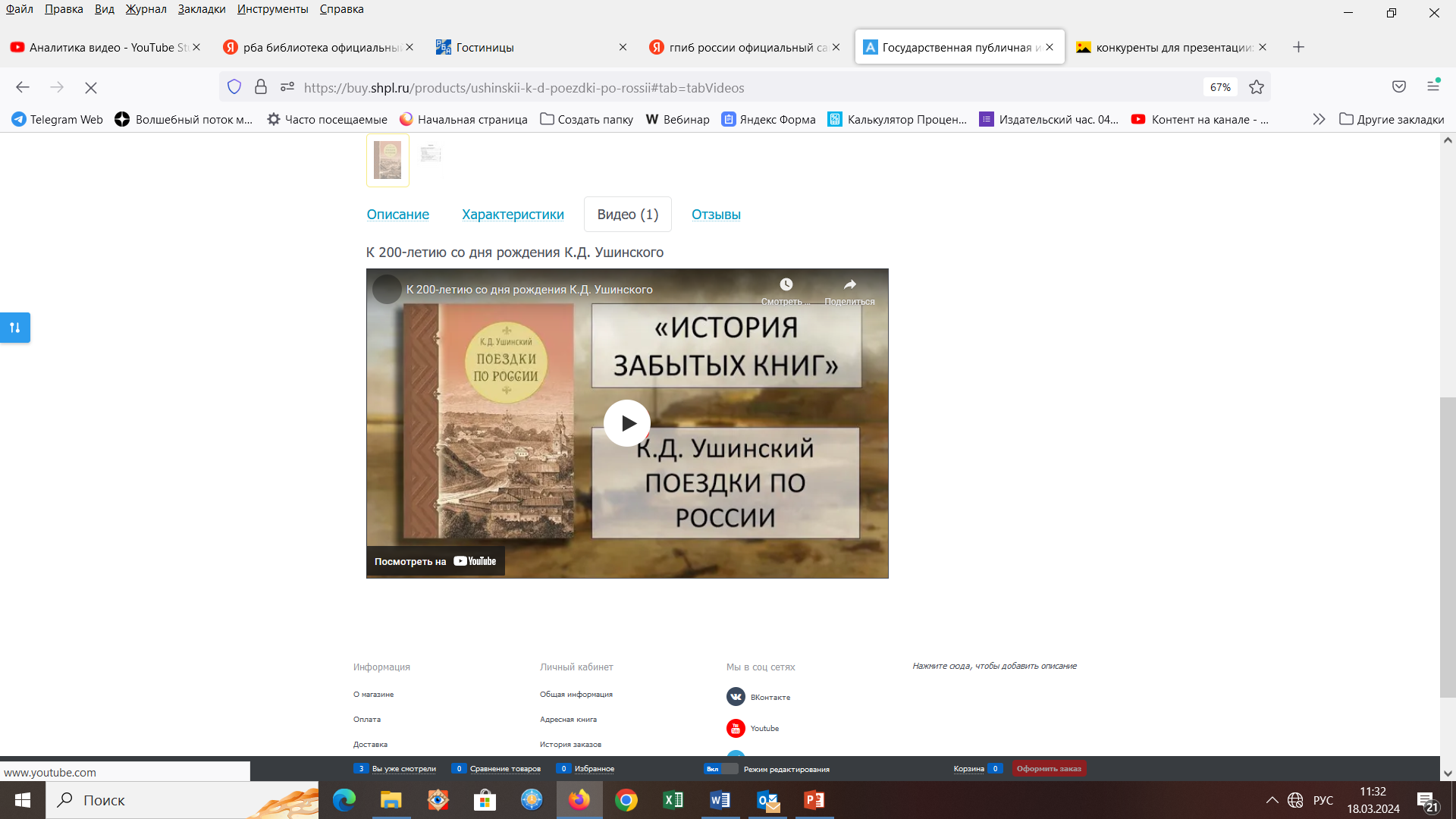 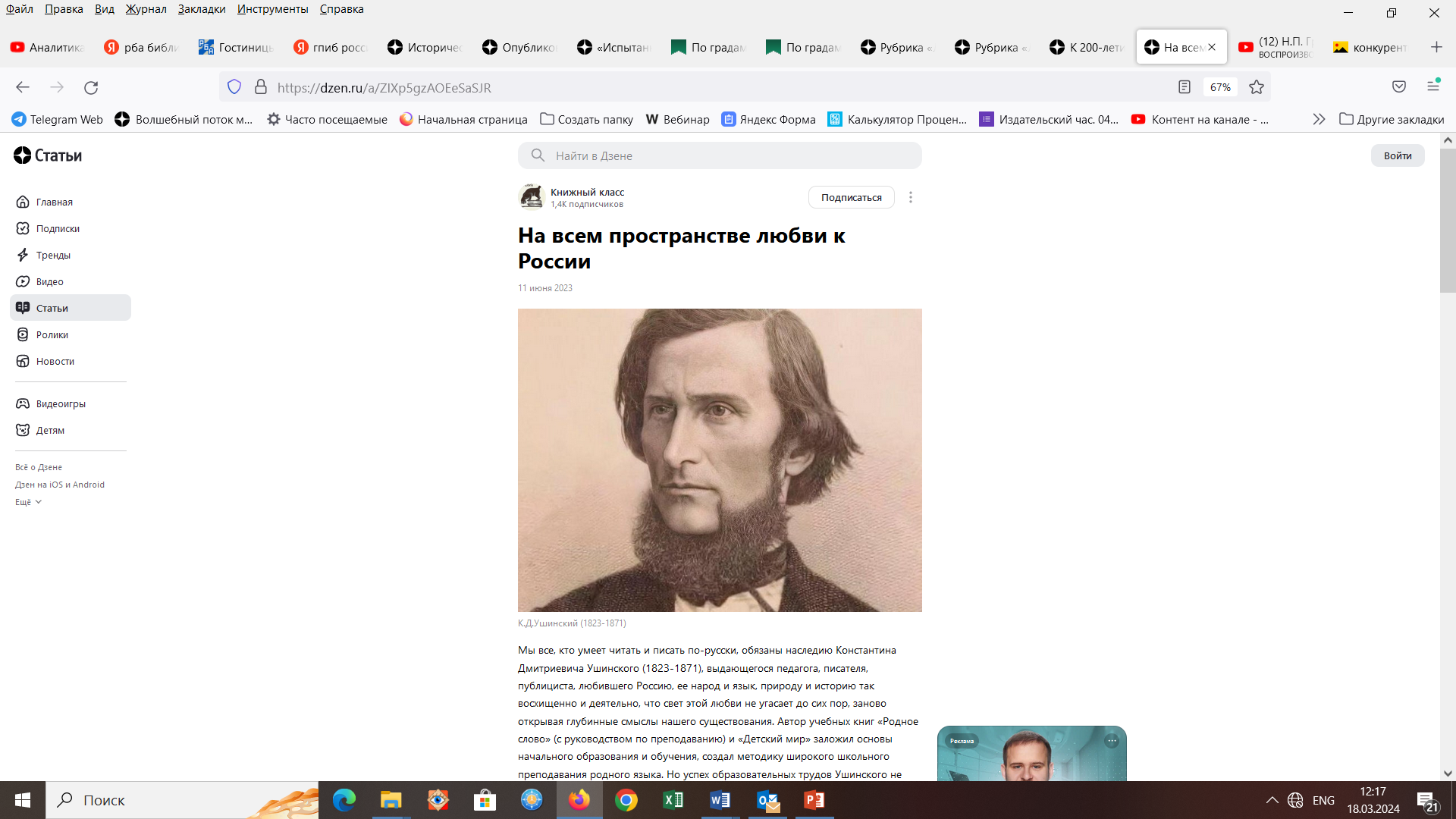 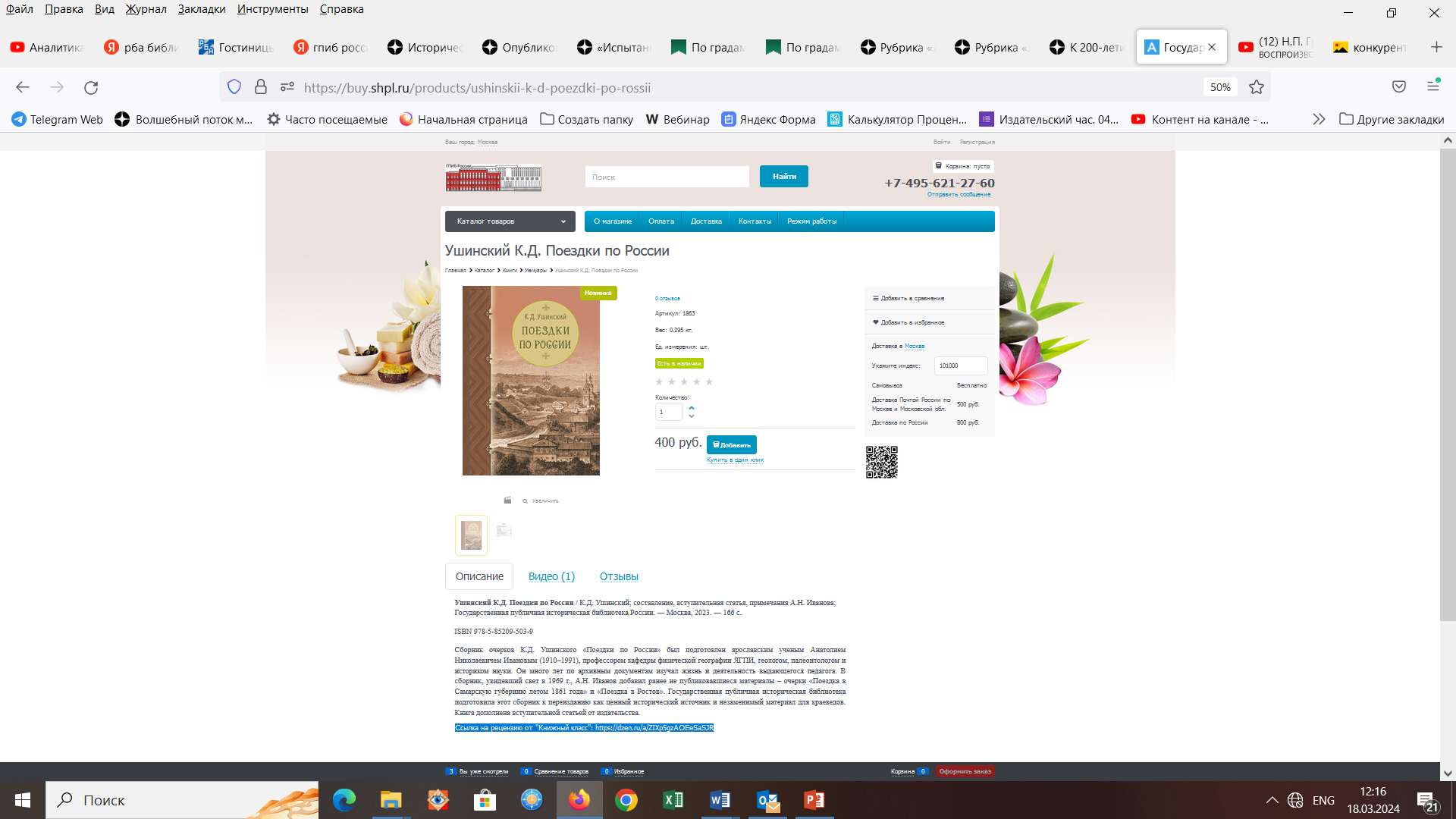 buy.shpl.ru
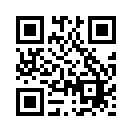 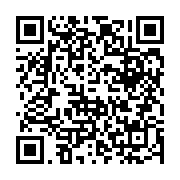 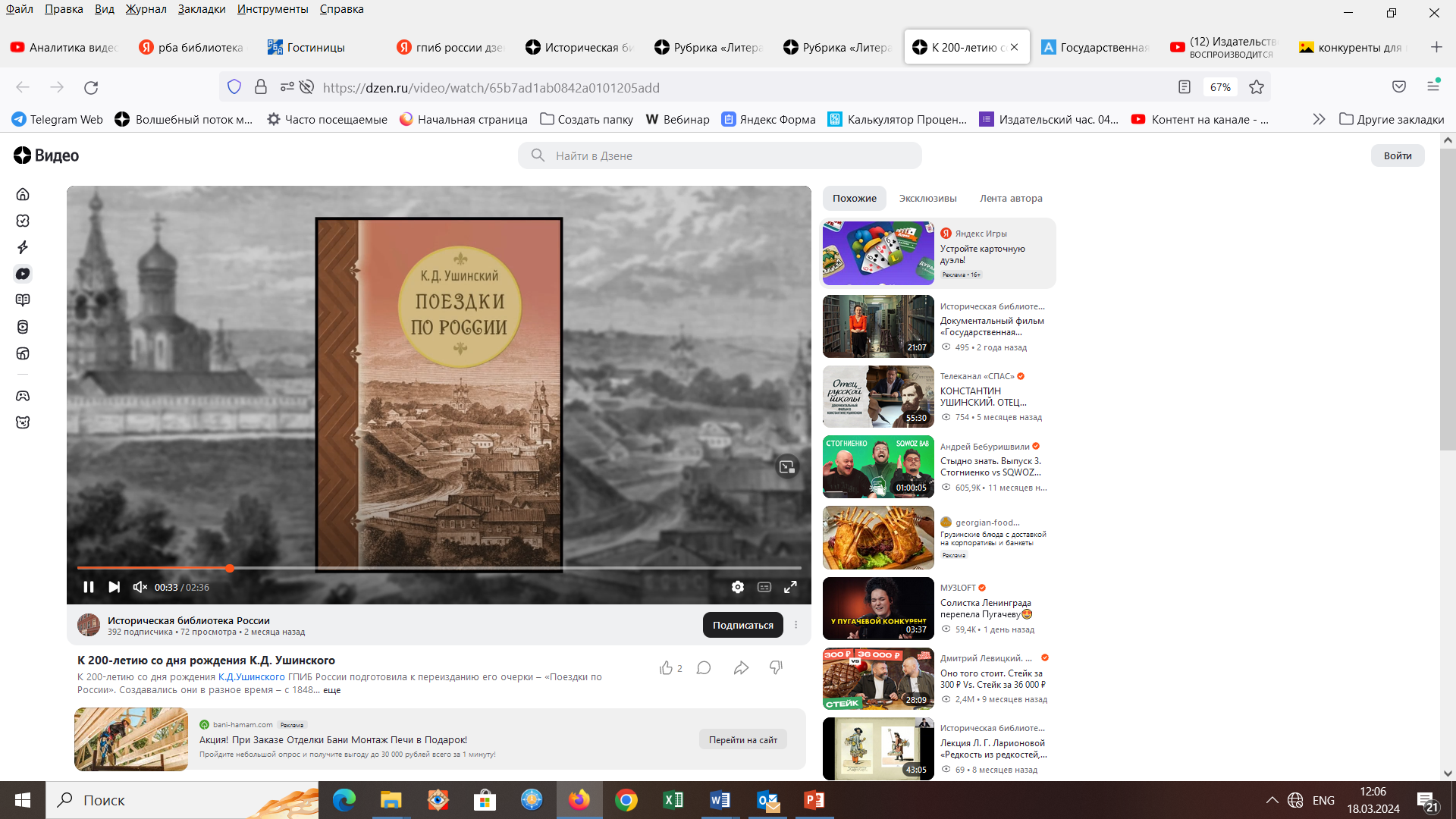 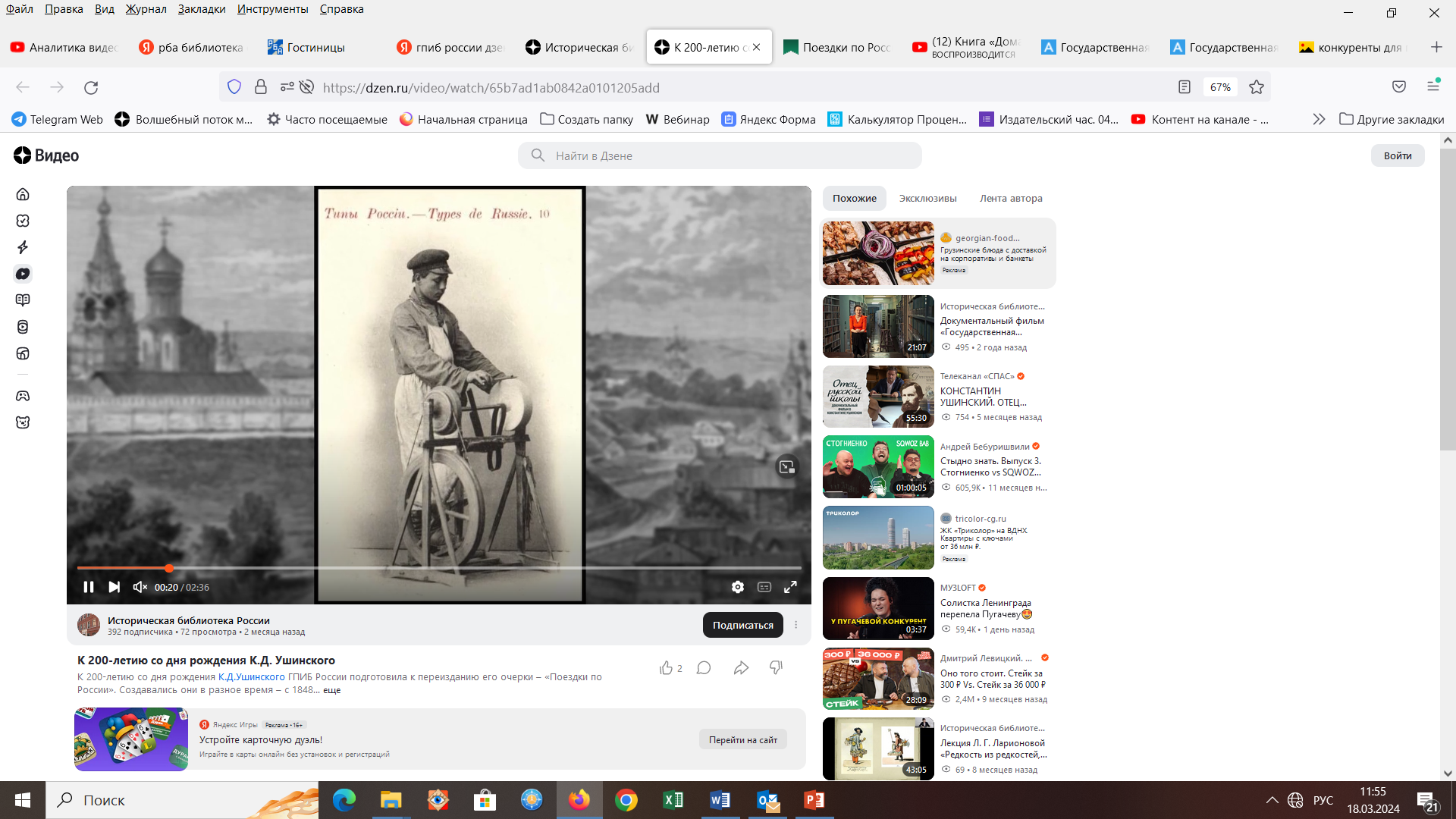 Dzen.ru
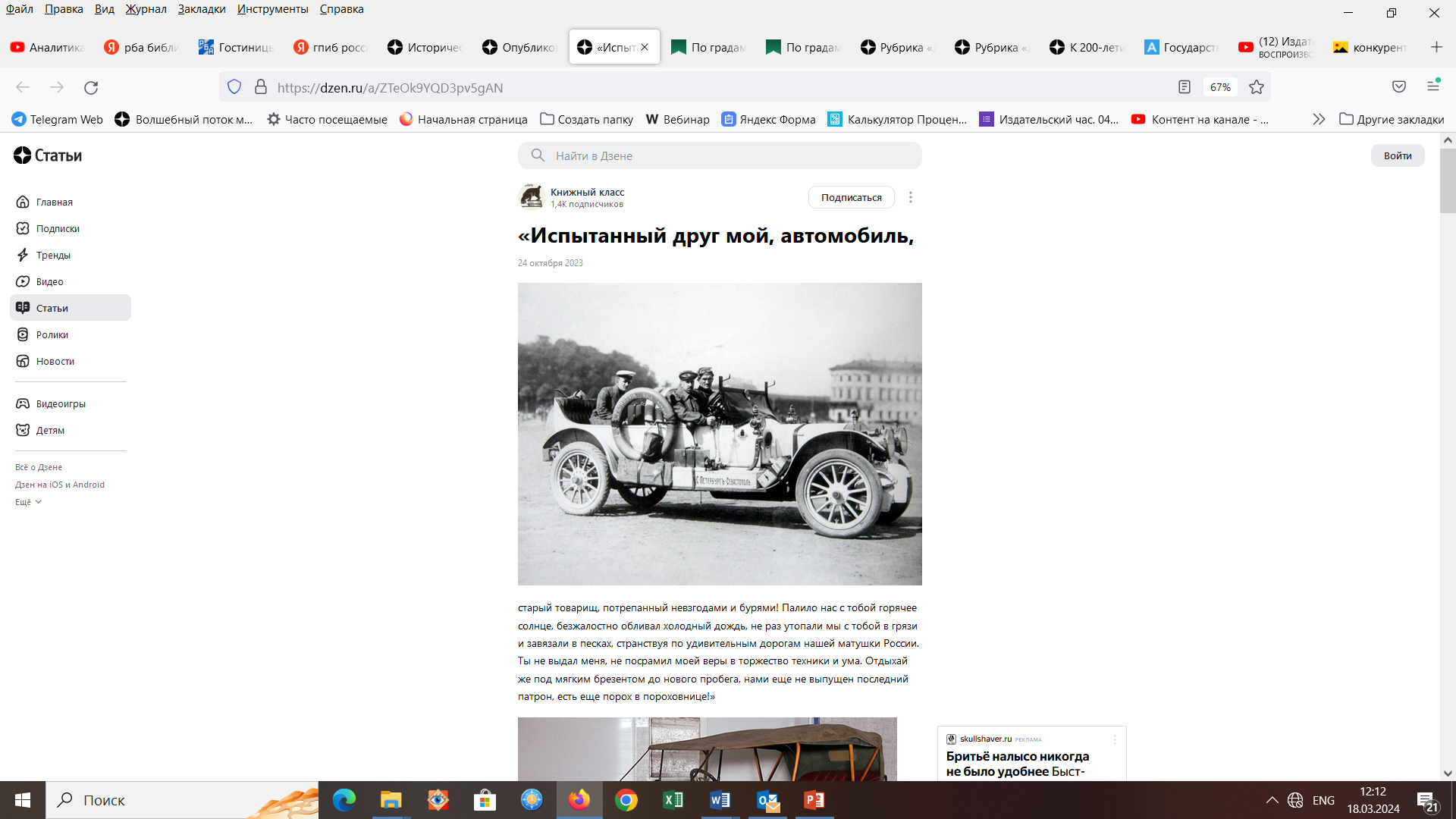 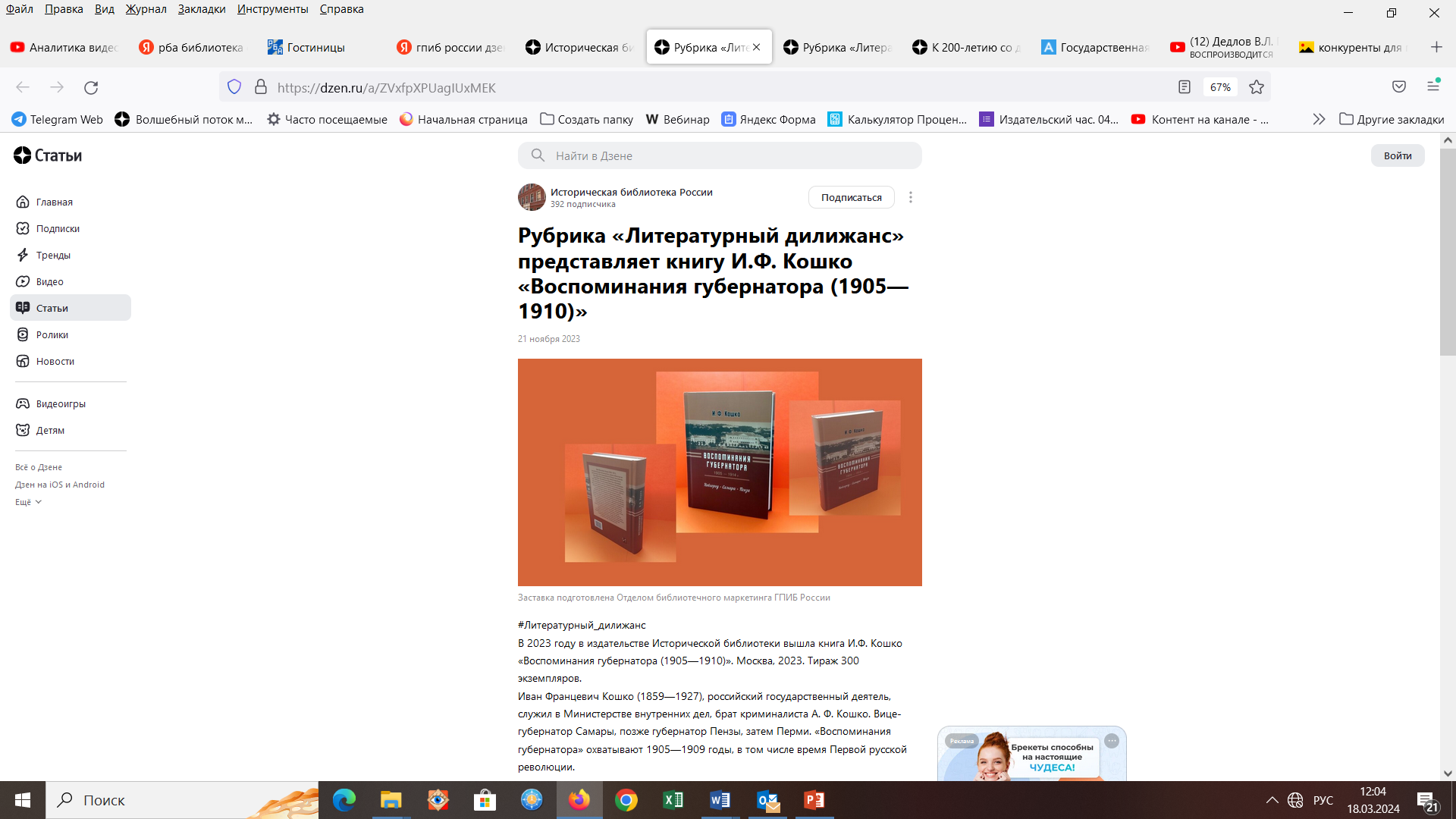 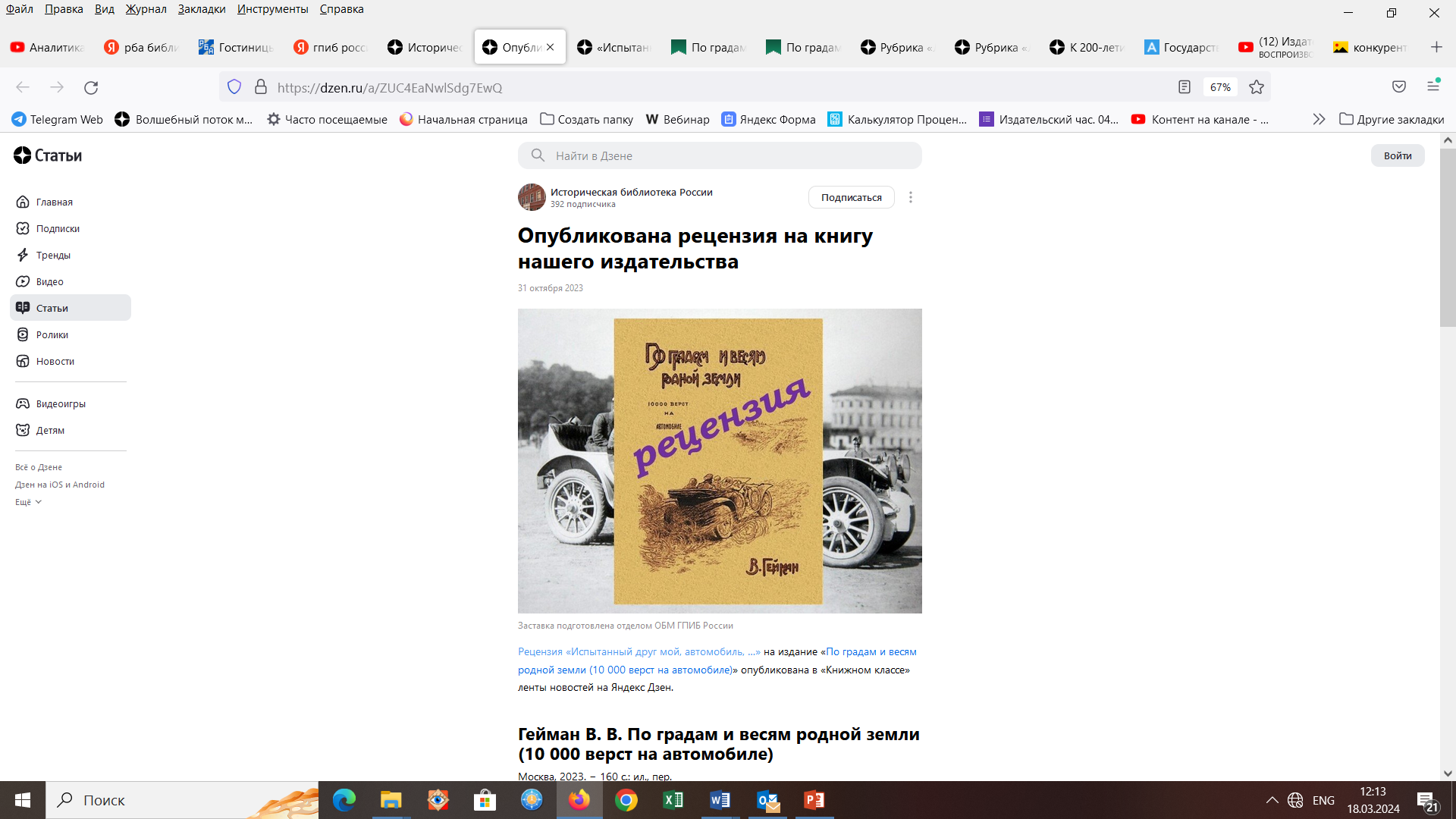 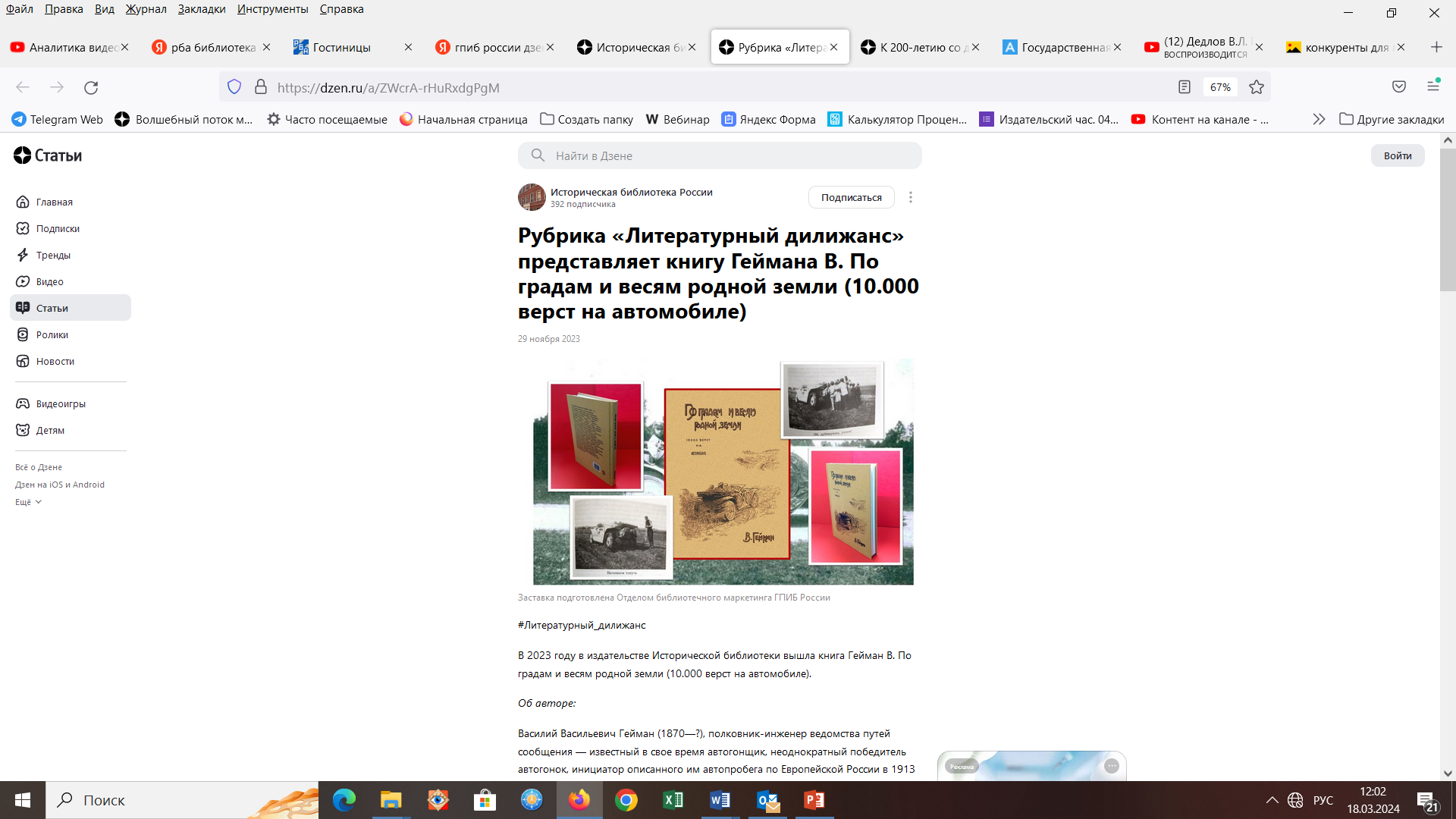 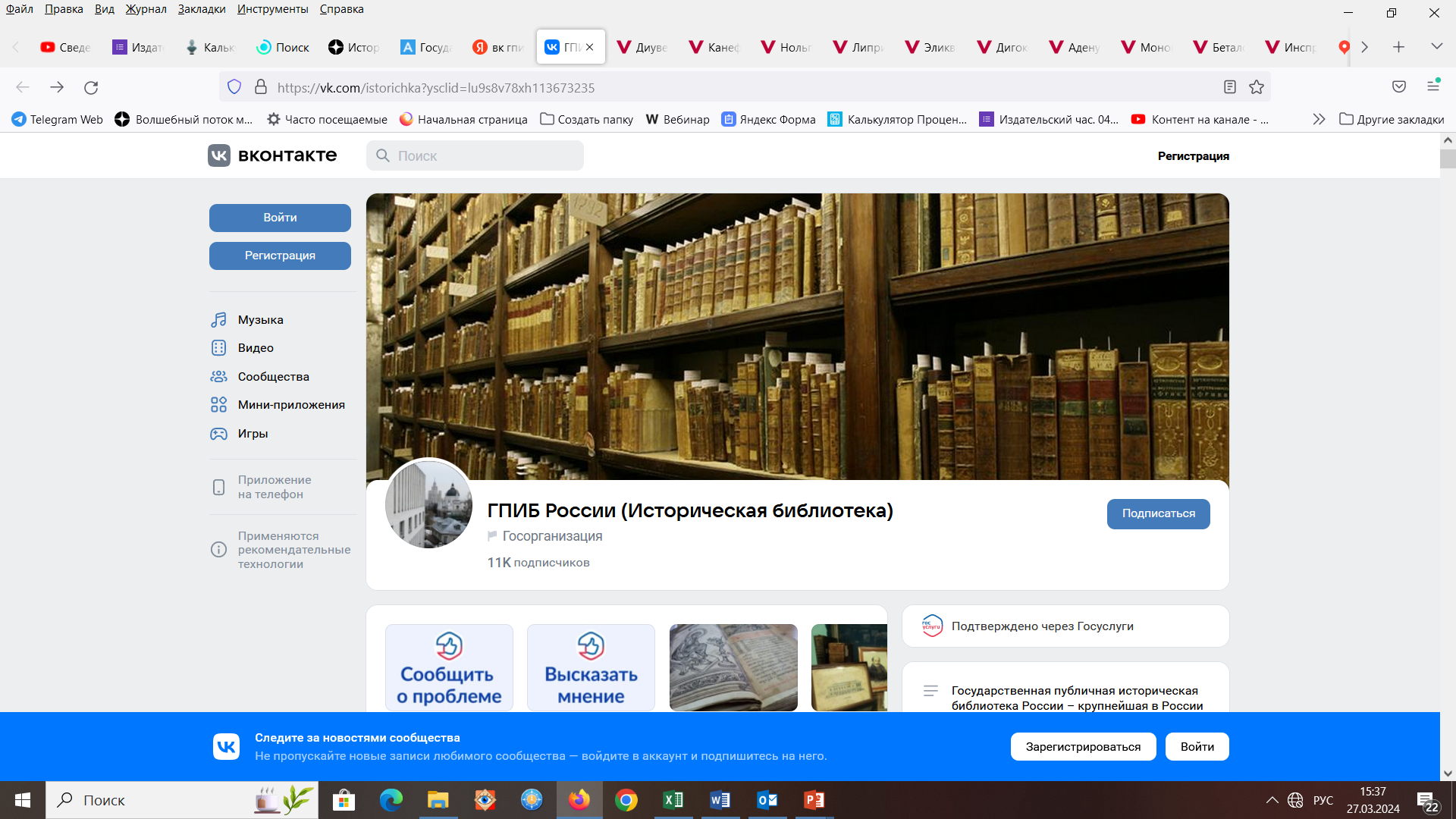 VK
vk.com›istorichka
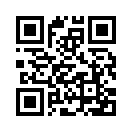 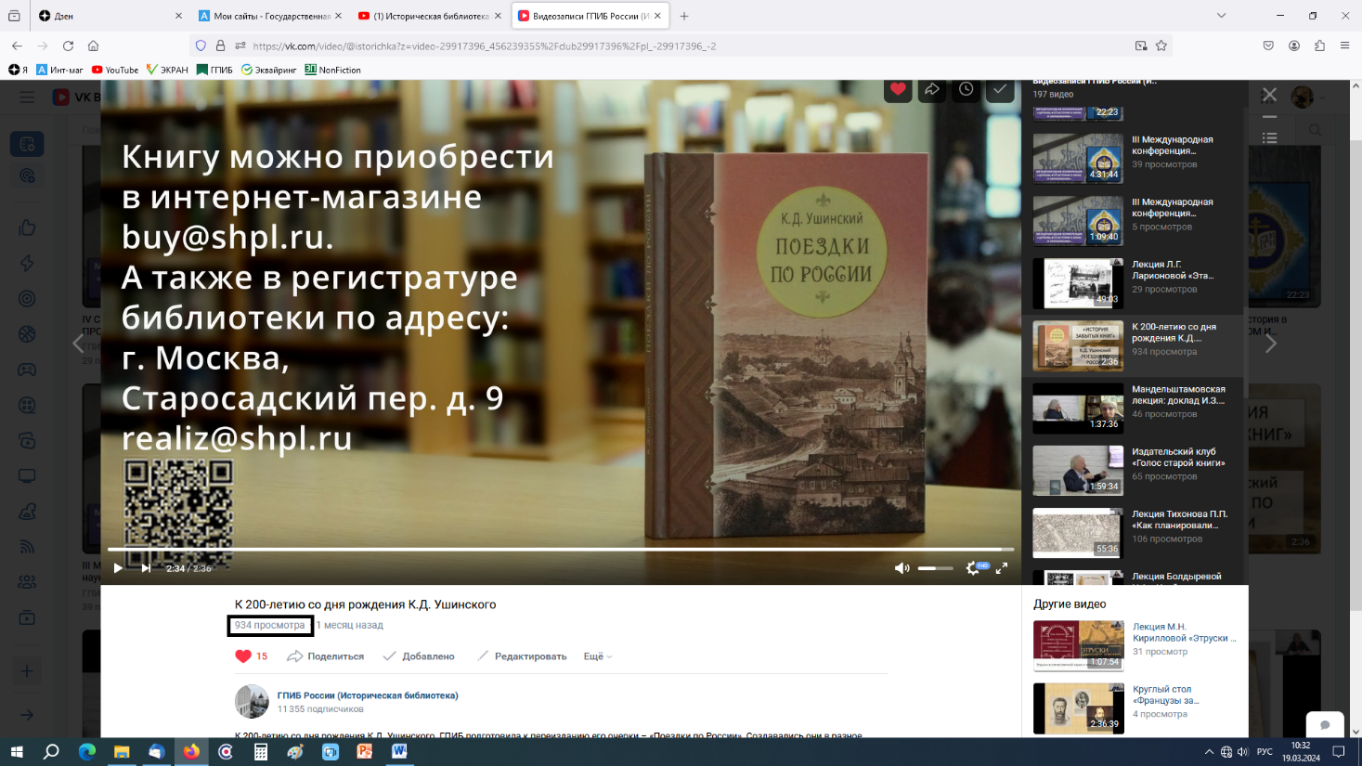 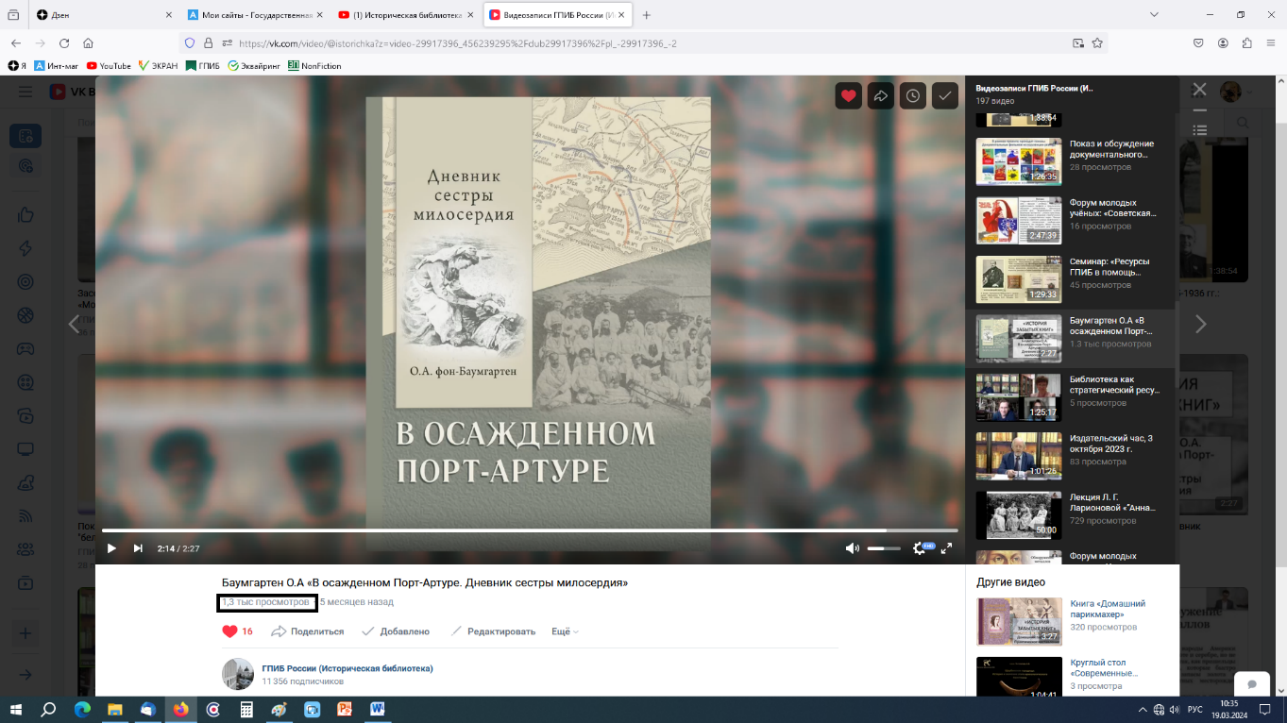 Telegram t.me/istorichka_official
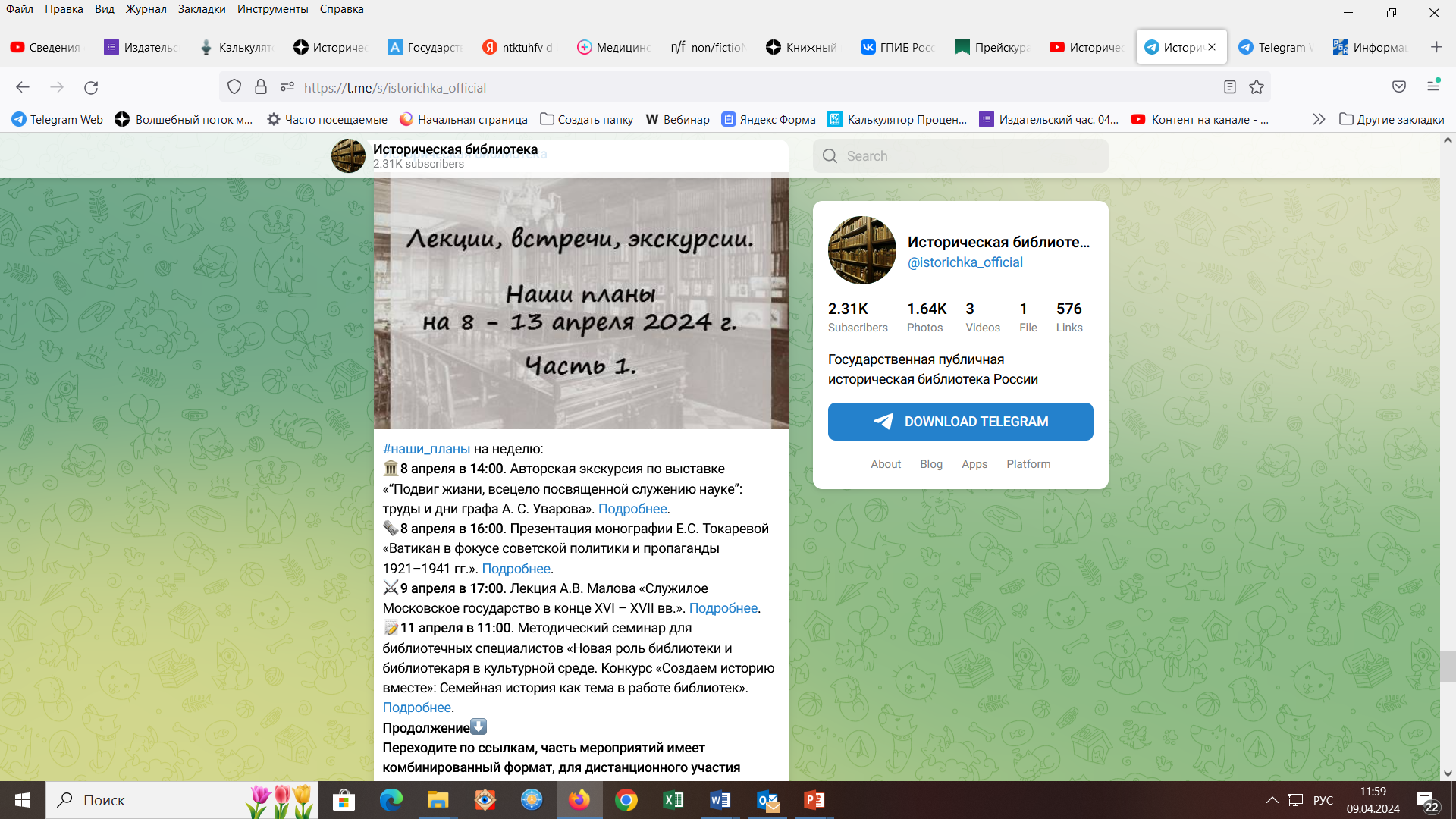 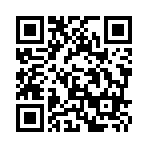 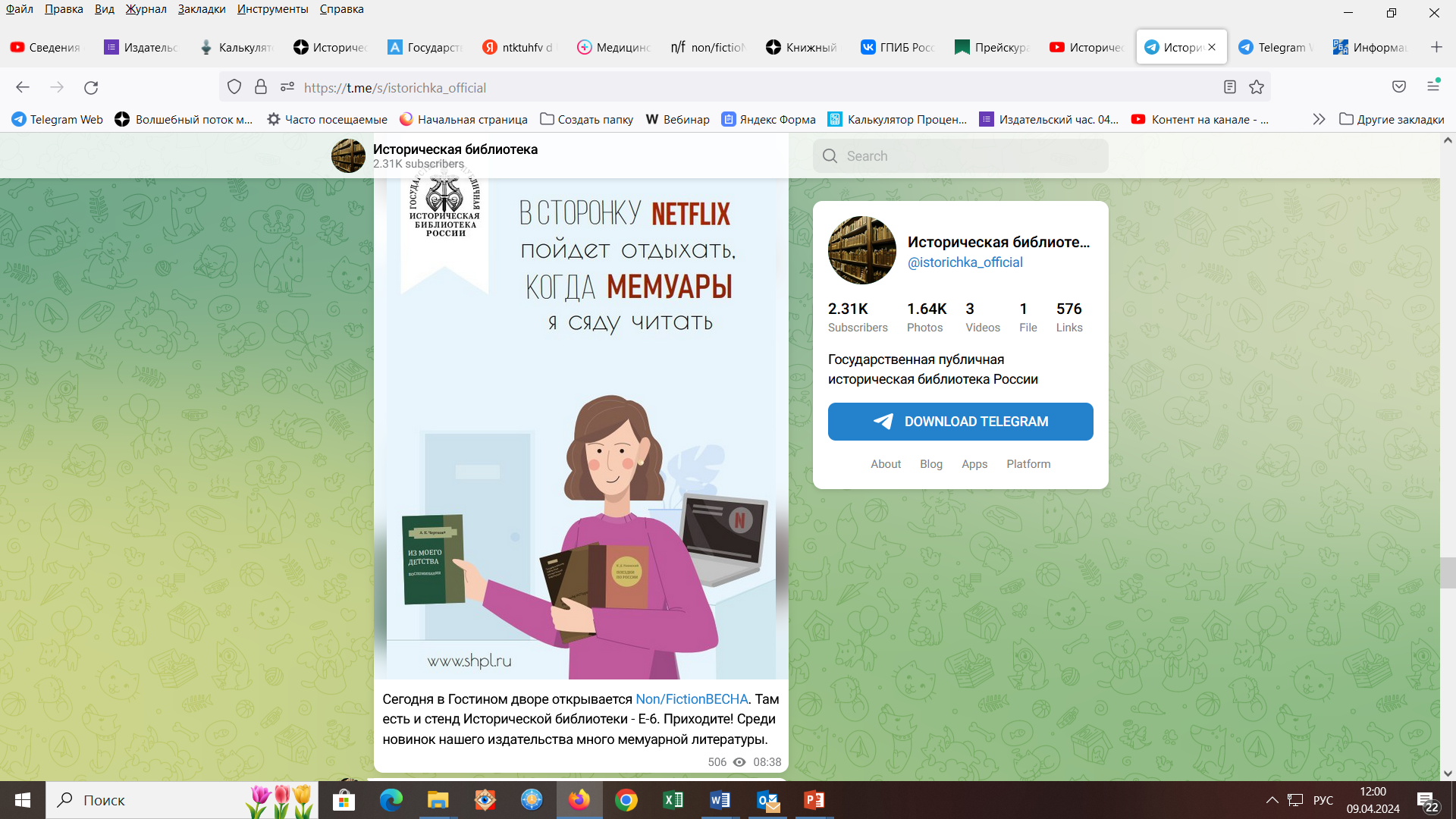 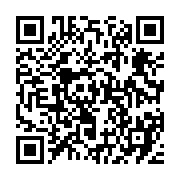 YouTube
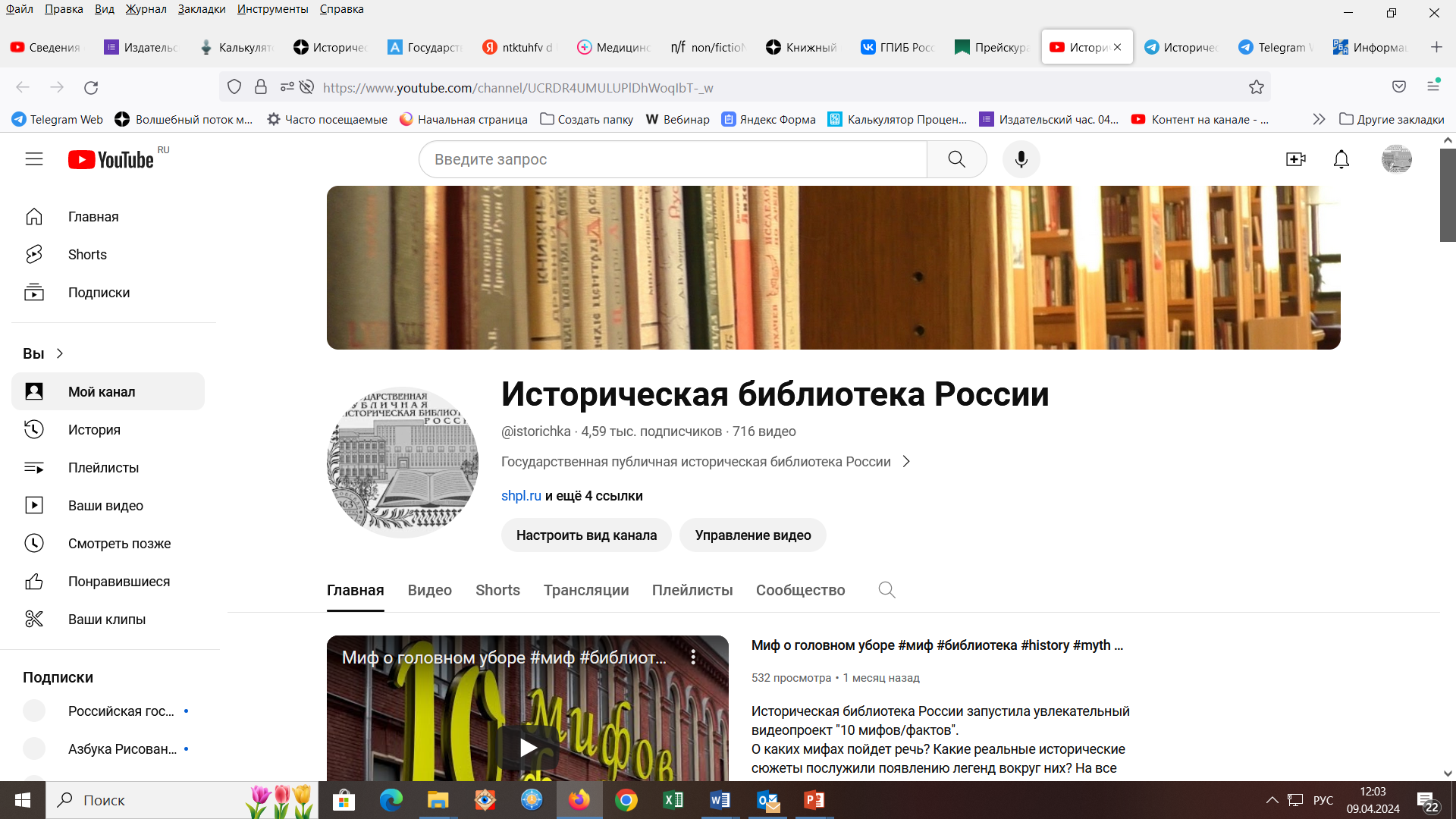 Издательско-информационный проект 
«Издательский час»
Выход  на многочисленную аудиторию и другие регионы РФ
посредством YouTube канала ГПИБ России
Целью данного проекта является  создание прямого сотрудничества между издательствами и библиотеками,  оказание информационной и методической помощи в отборе лучших книг для пополнения библиотечного фонда
За 2023 год количество посещений онлайн в прямом эфире  составило 1404 чел., за год видео просмотрело 5500 аккаунта
Участники Издательского часа
«Медиарост» (Рыбинск); «Альбатрос» (Севастополь); «Росспэн» (Москва); «О-краткое» (Киров); «Нижняя Орианда» (Симферополь).
Национальная издательская компания «Айар» (Якутск); Кварц» (Нижний Новгород); Оренбургское книжное издательство им. Г.П. Донковцева; «Древности Севера» (Вологда); Издательство М. и В. Котляровых (Нальчик).
Татарское книжное издательство (Казань), Чувашское книжное издательство (Чебоксары), московское издательство «Научно-политическая книга» и издательство «Книжный дом Анастасии Орловой».
Издательство Сретенского монастыря (Москва), Издательство «Бослен» (Москва), Издательство «Пешком в историю» (Москва), Литературно-издательский центр «Лоция» (Архангельск), издательство Тюменского государственного университета (Тюмень).
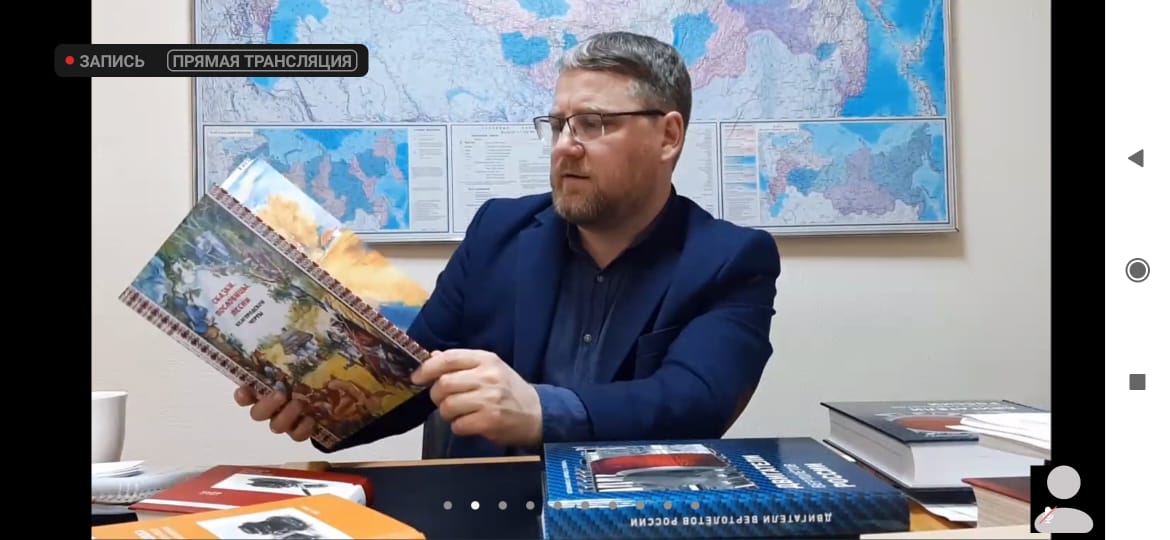 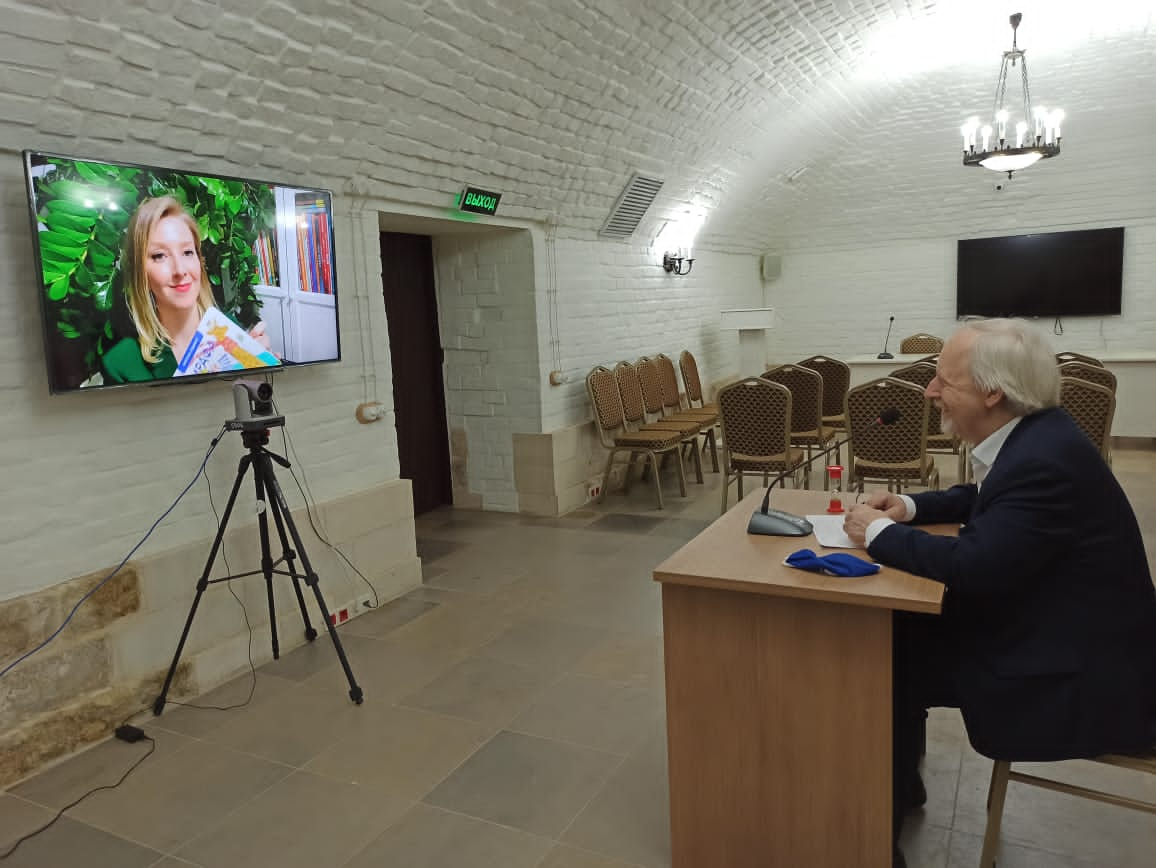 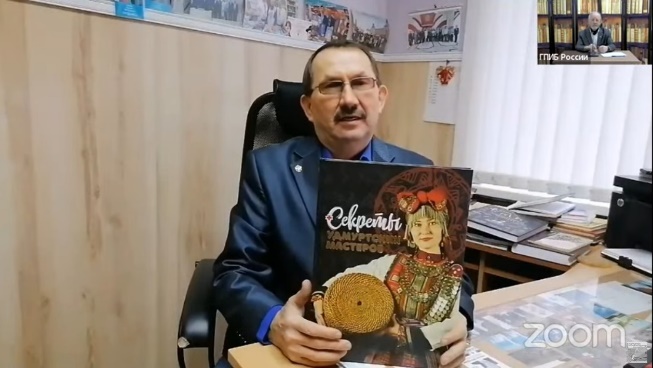 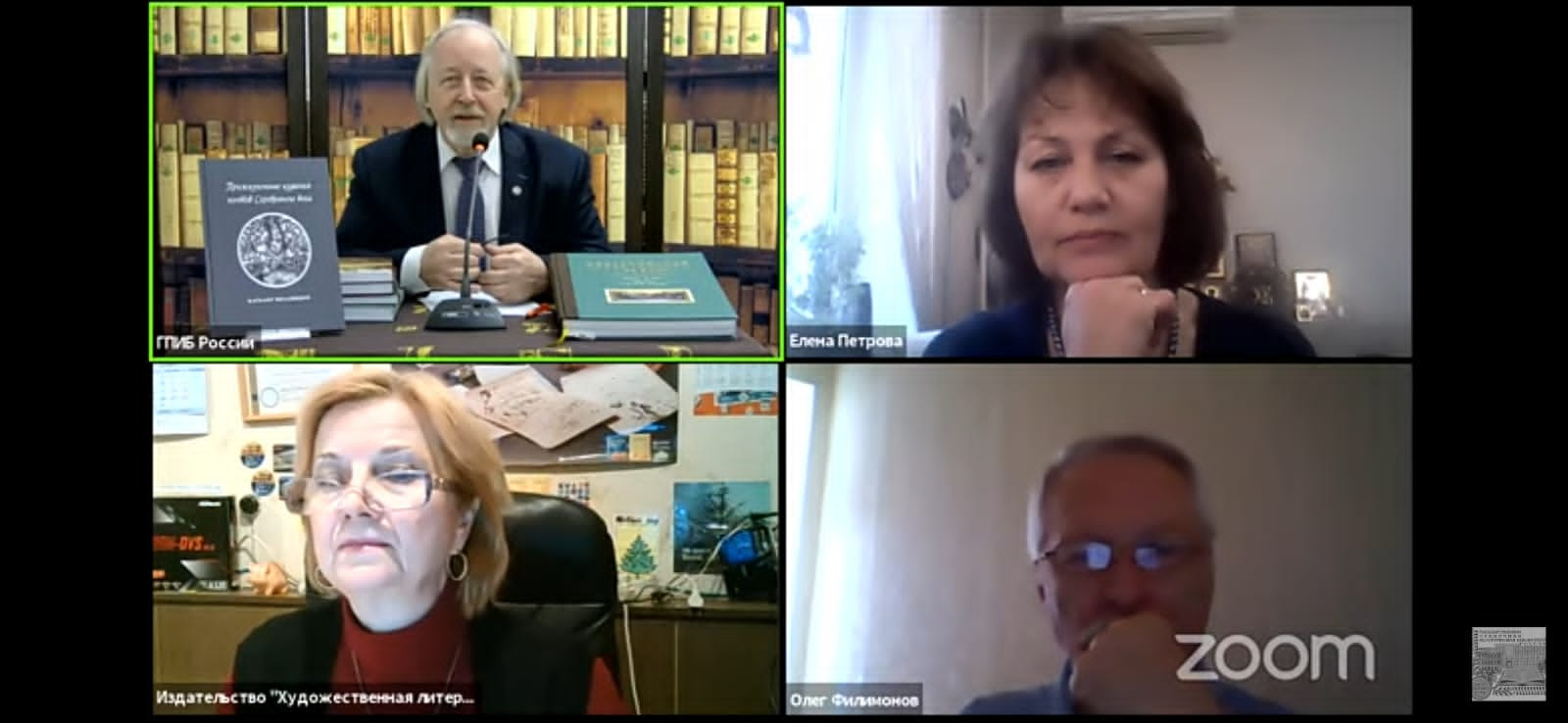 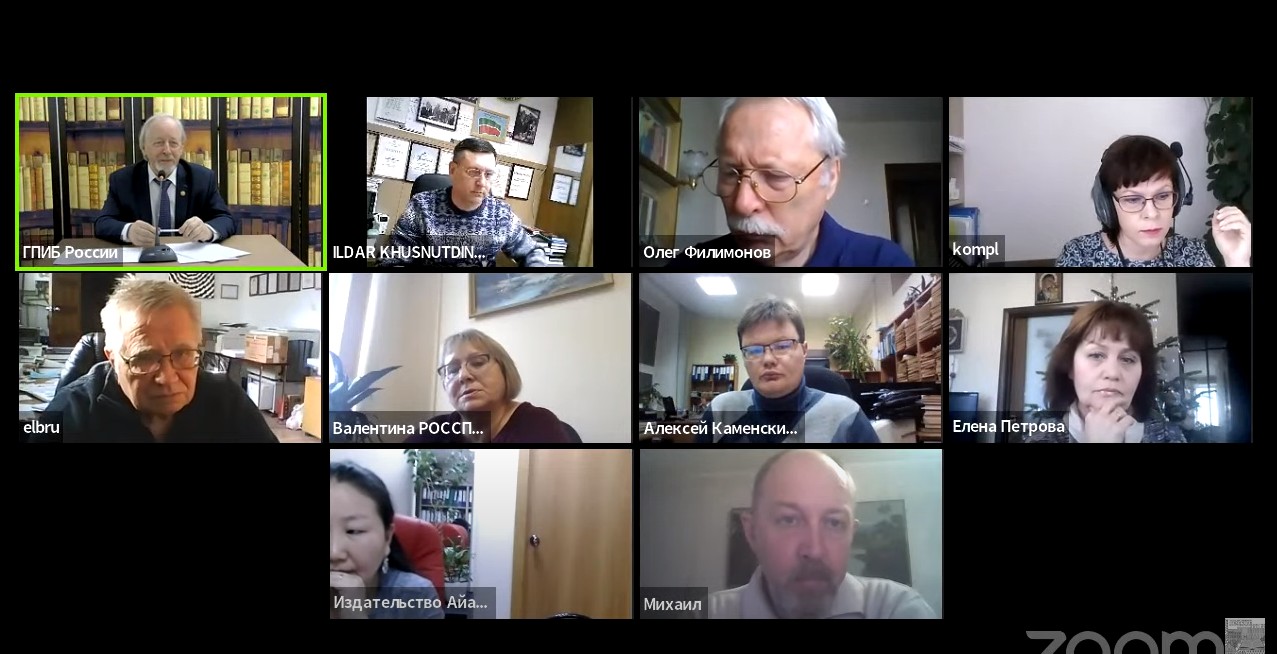 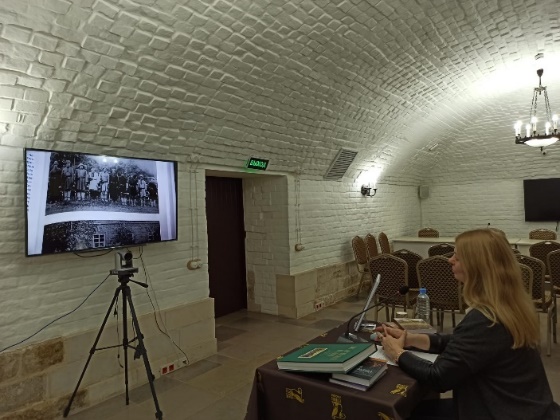 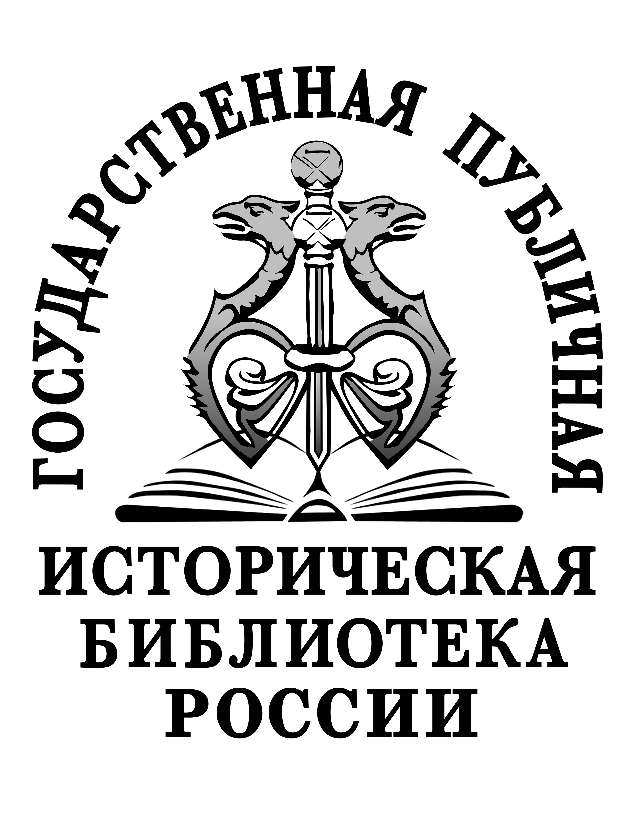 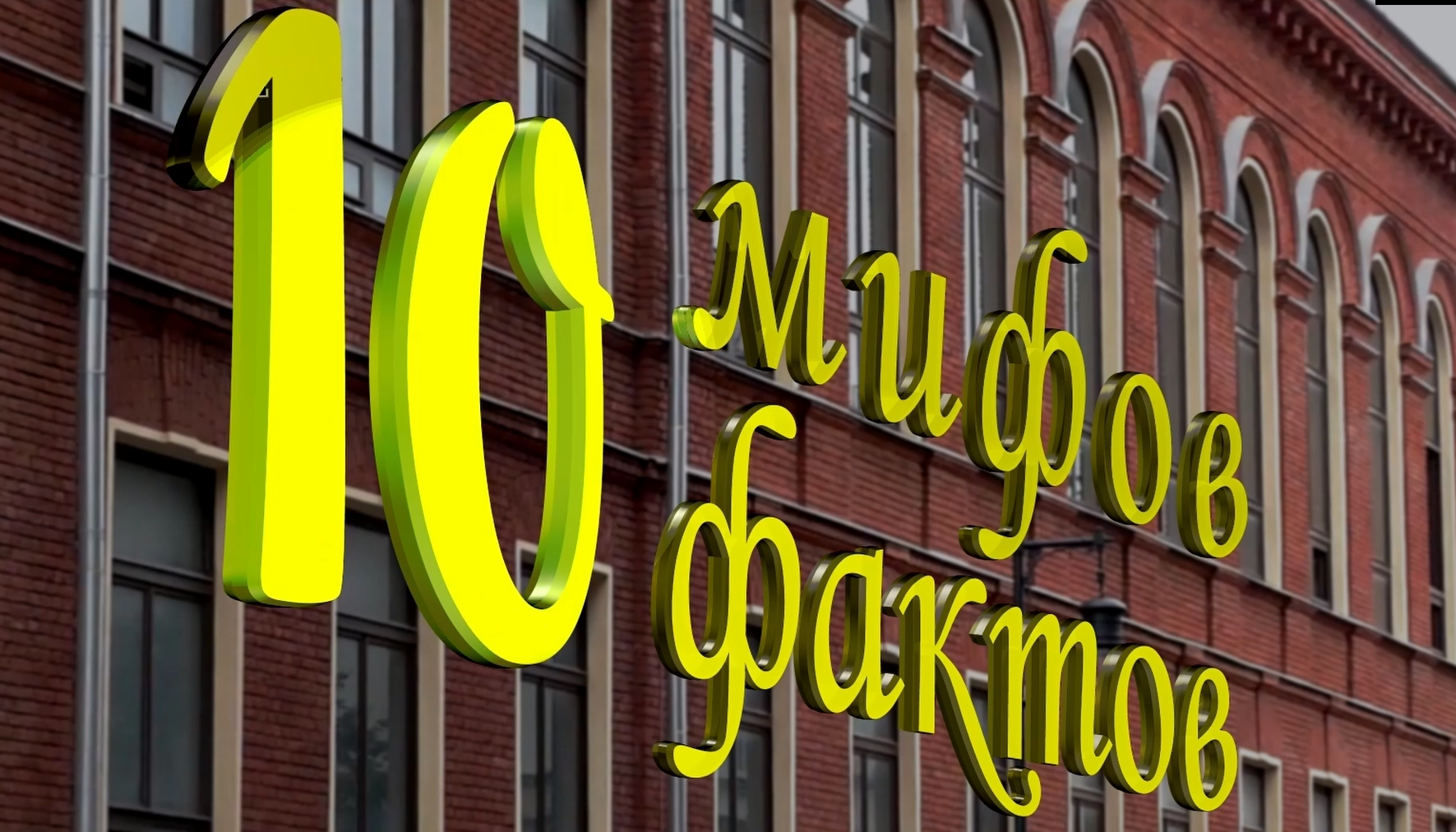 Видеопроект 10 мифов / 10 фактов
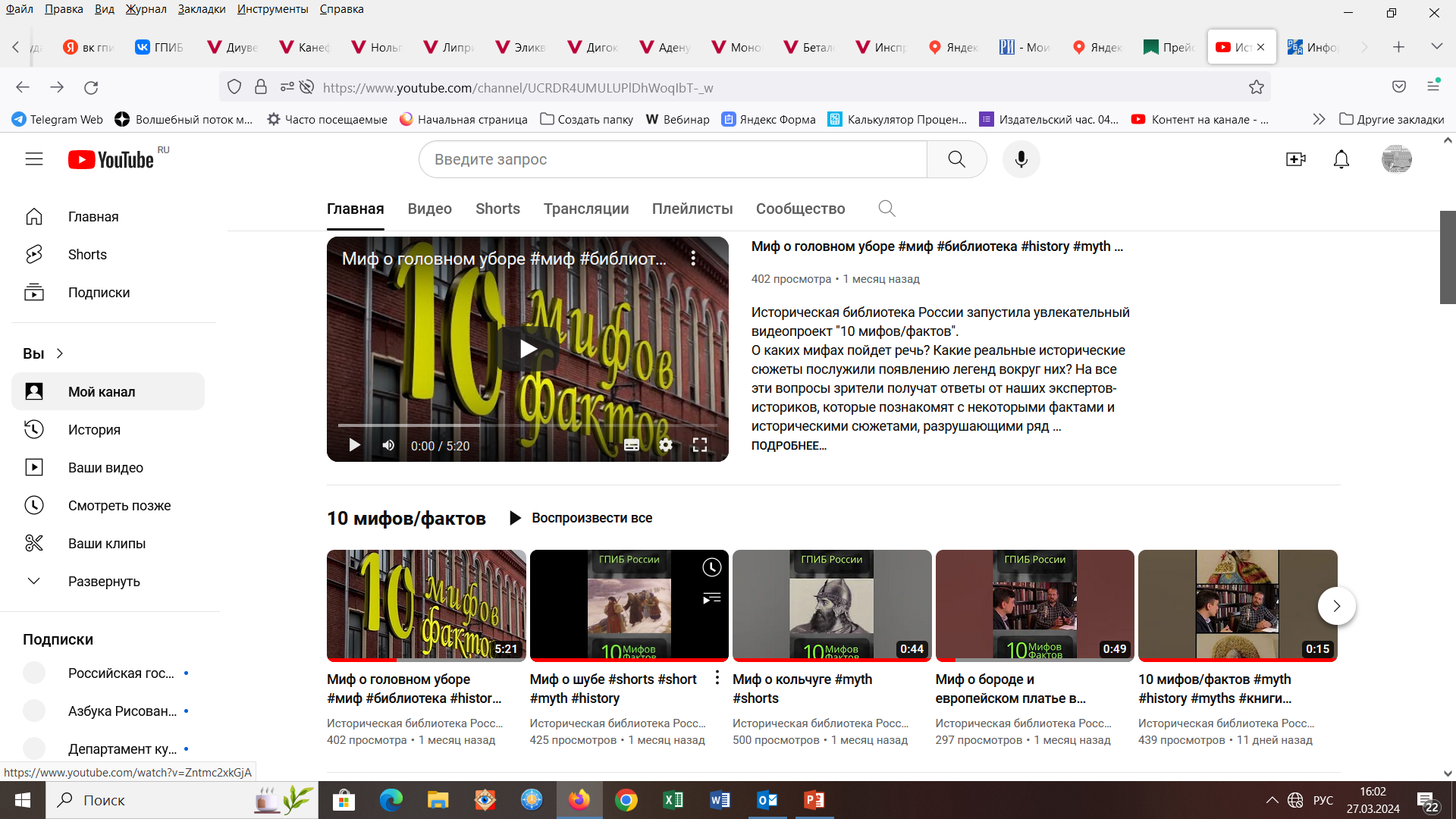 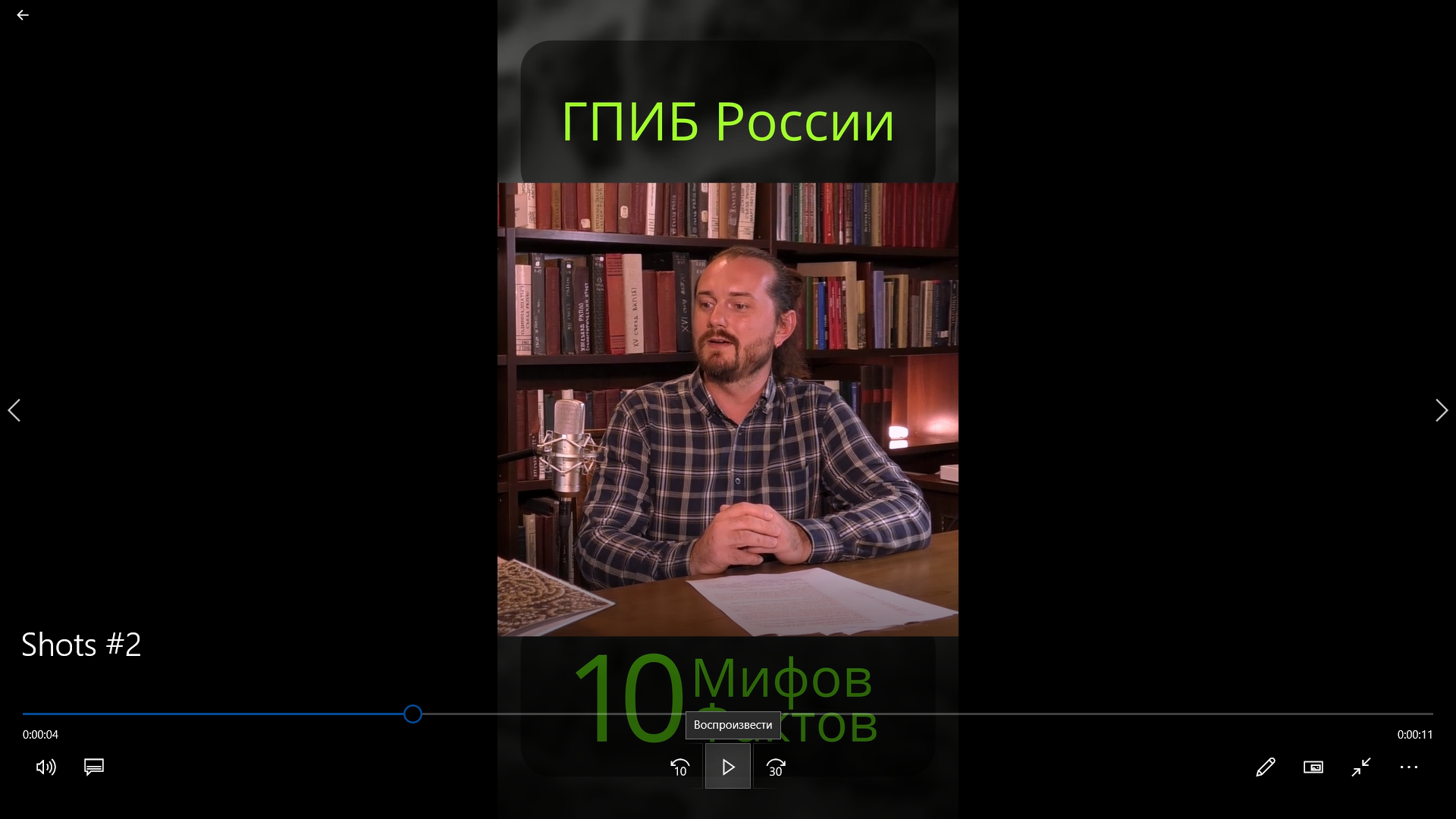 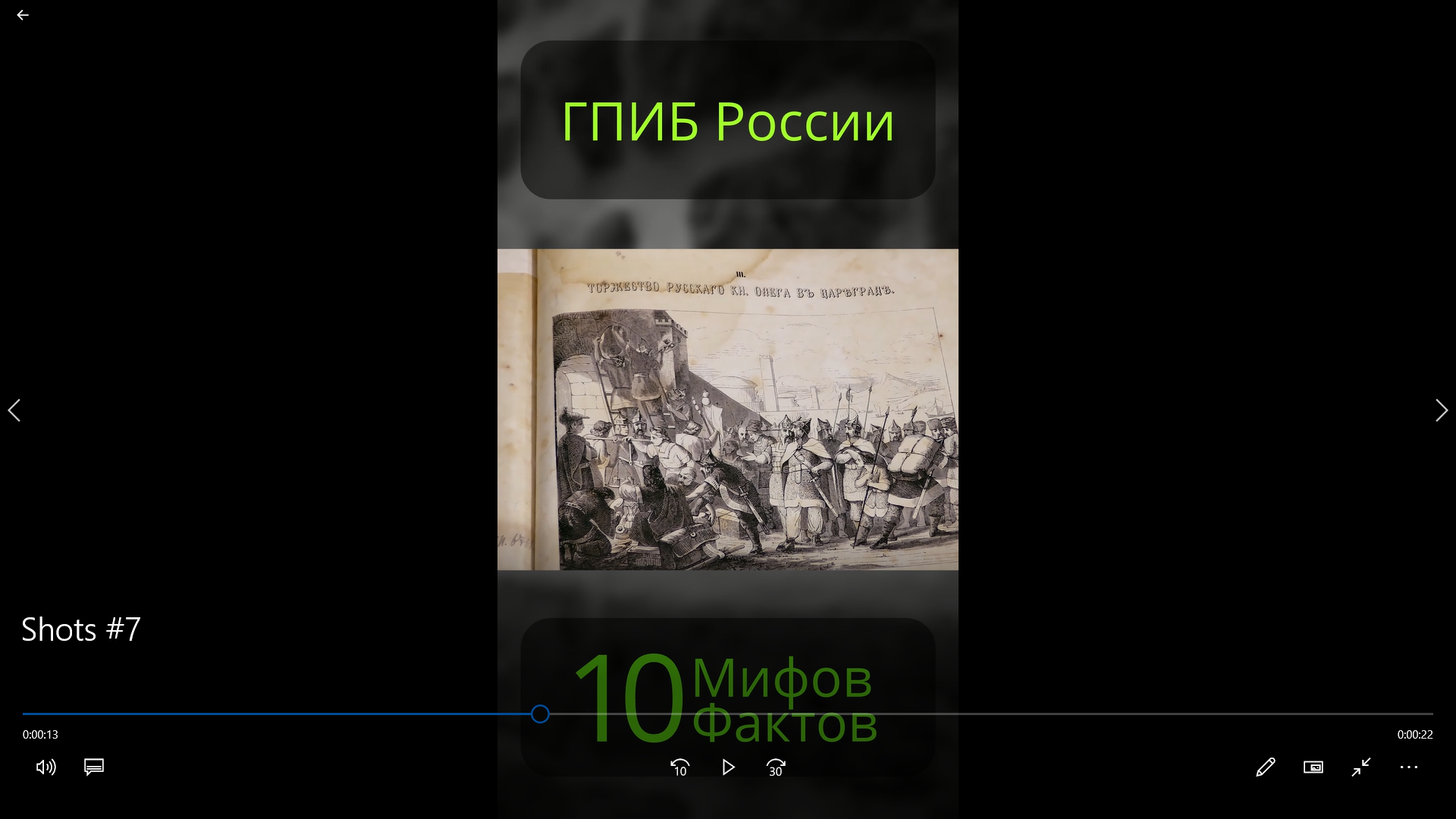 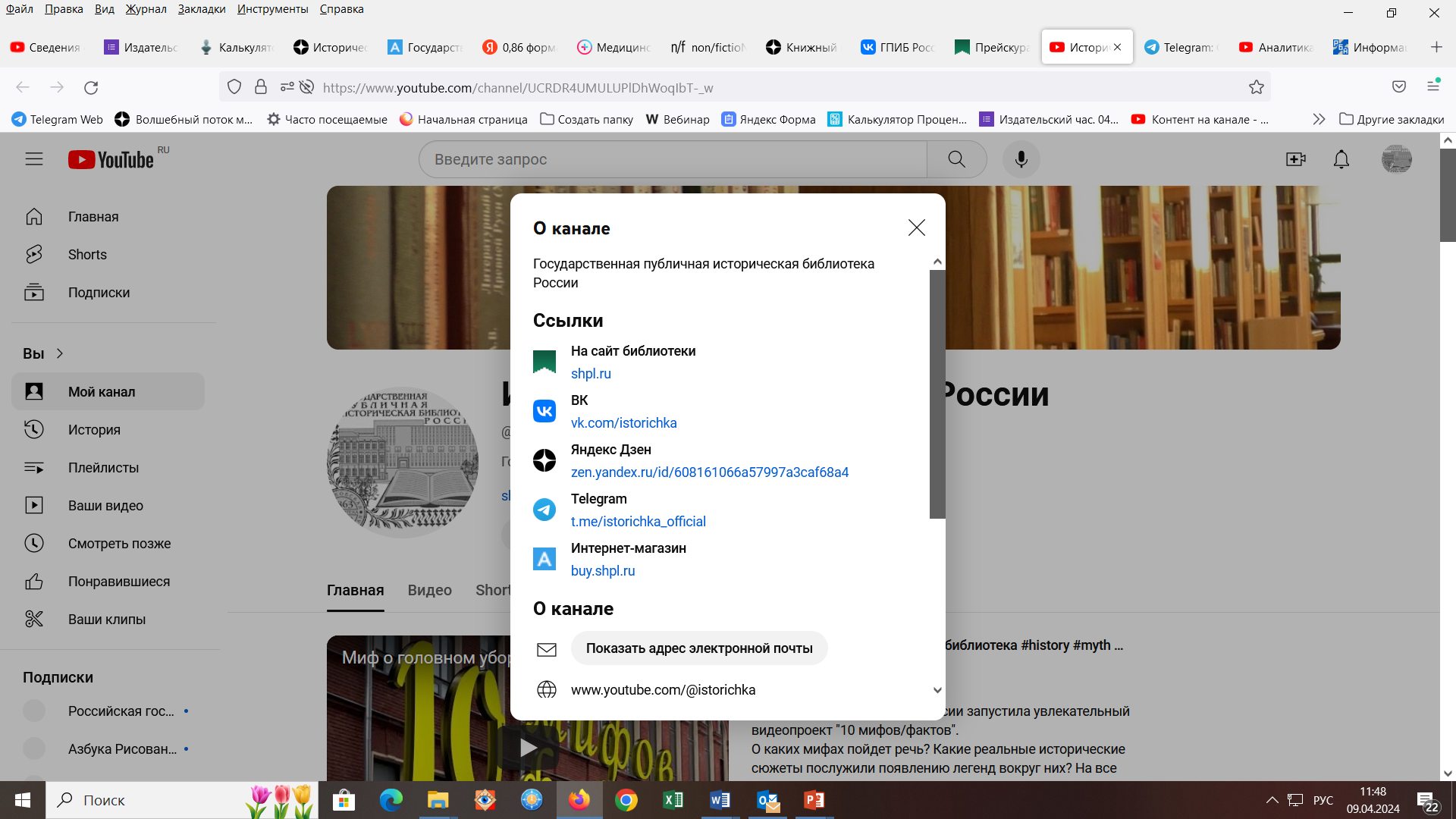 Спасибо за внимание!
101000, Москва,
Старосадский пер., 9 стр.1
Государственная публичная историческая библиотека России

Отдел библиотечного маркетинга 
Телефон: 8 (495) 621-27-60
E-mail: redactor@shpl.ru

Авилова Ирина Владимировна